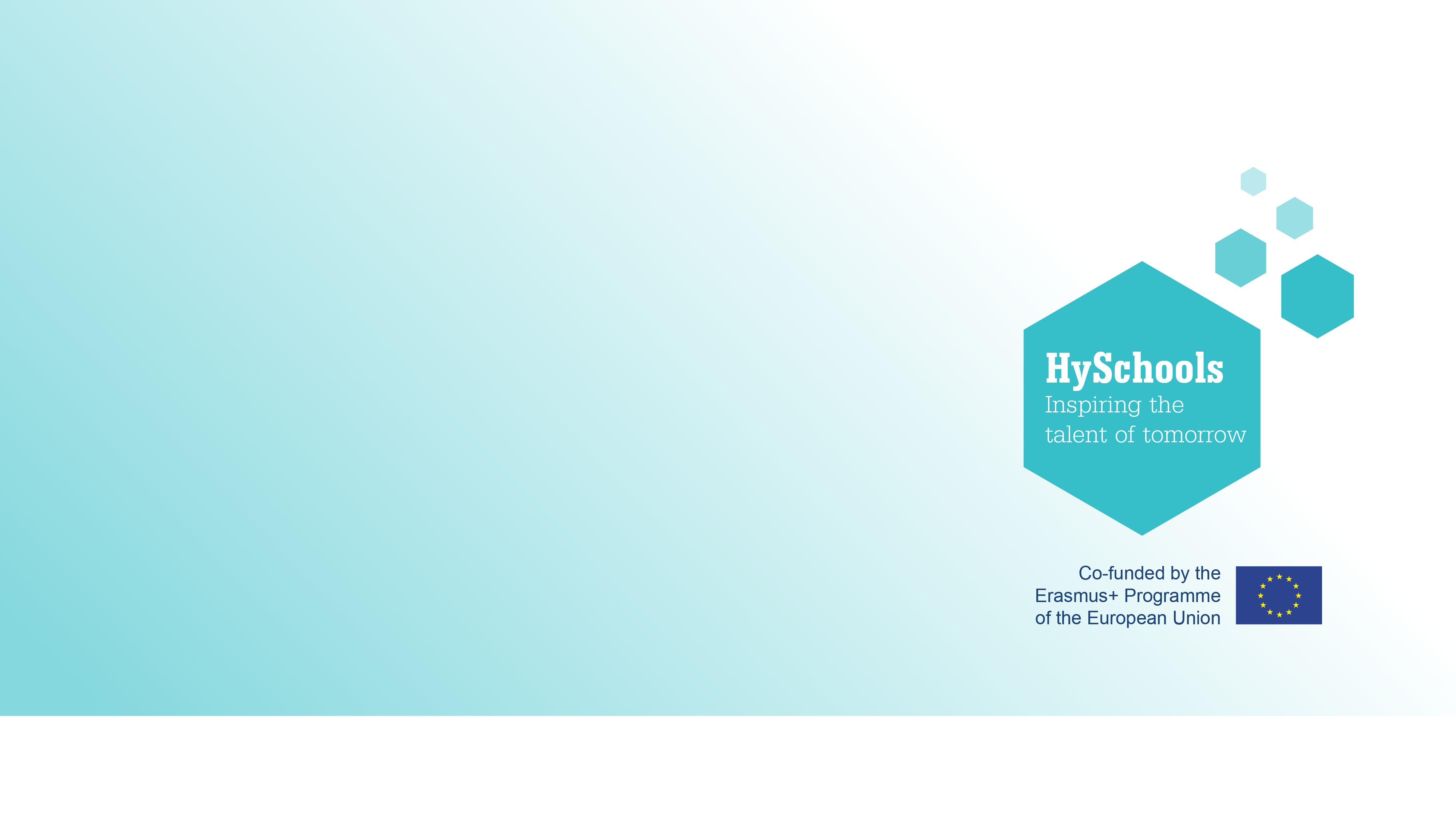 Technologies
Diaporama Elève 2
Intéractions entre les composants d’un groupe motopropulseur d’un véhicule à pile à combustible (PC)
Content created by
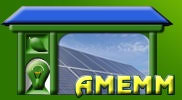 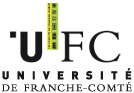 <Partner logo>
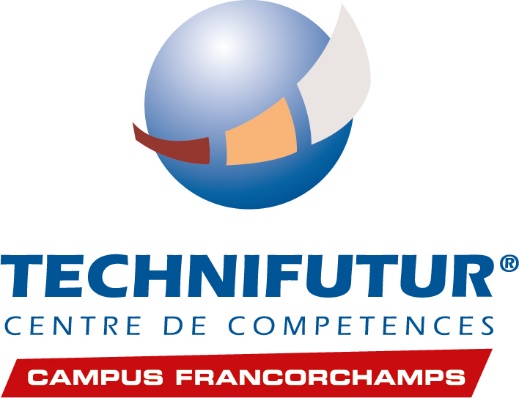 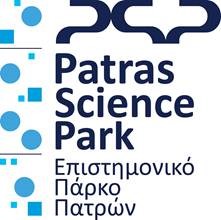 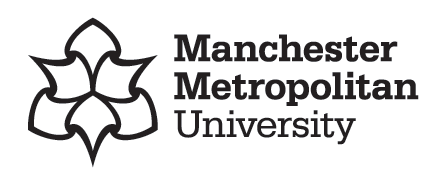 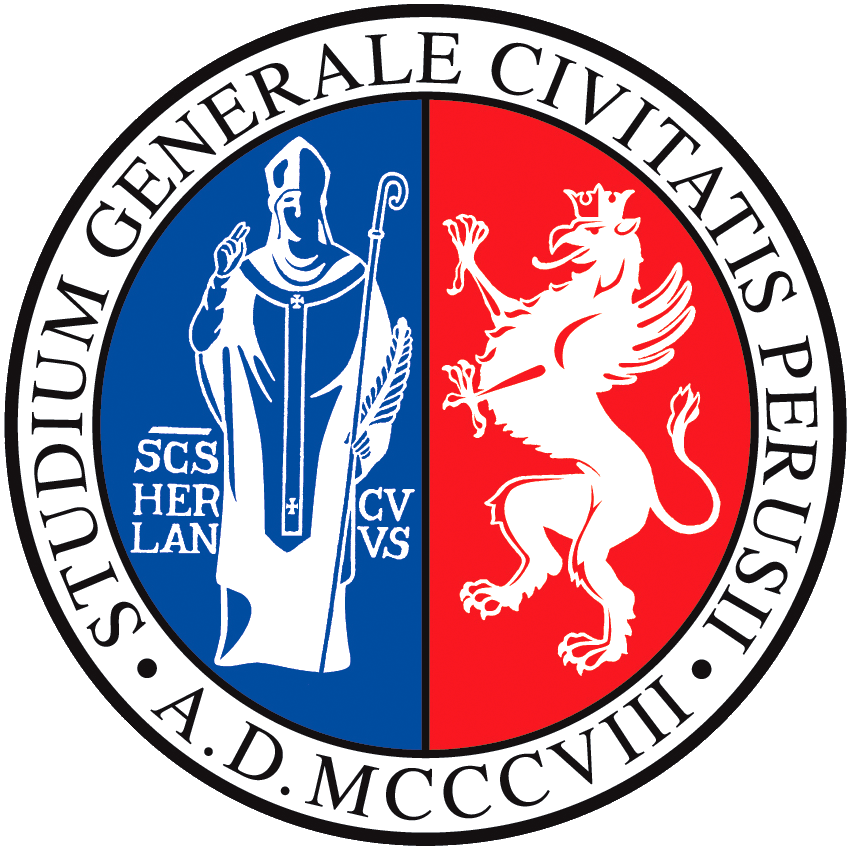 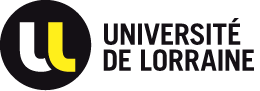 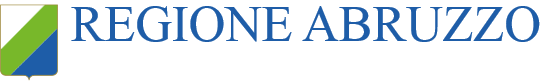 Dernière mise à jour le 04-11-2019
Exercice pratique: localiser et connecter les composants d’un groupe motopropulseur d’un véhicule à PC à hydrogène
Composants d’un groupe motopropulseur d’un véhicule à PC
Exemple basé sur la Toyota Mirai
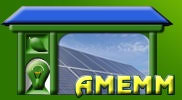 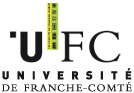 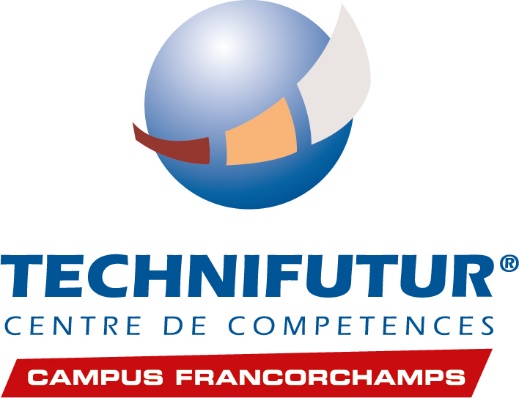 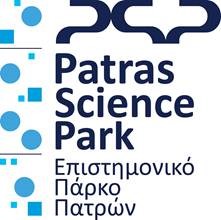 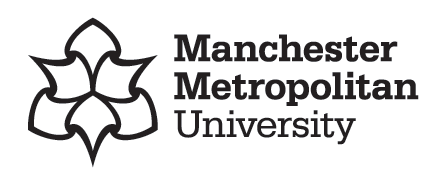 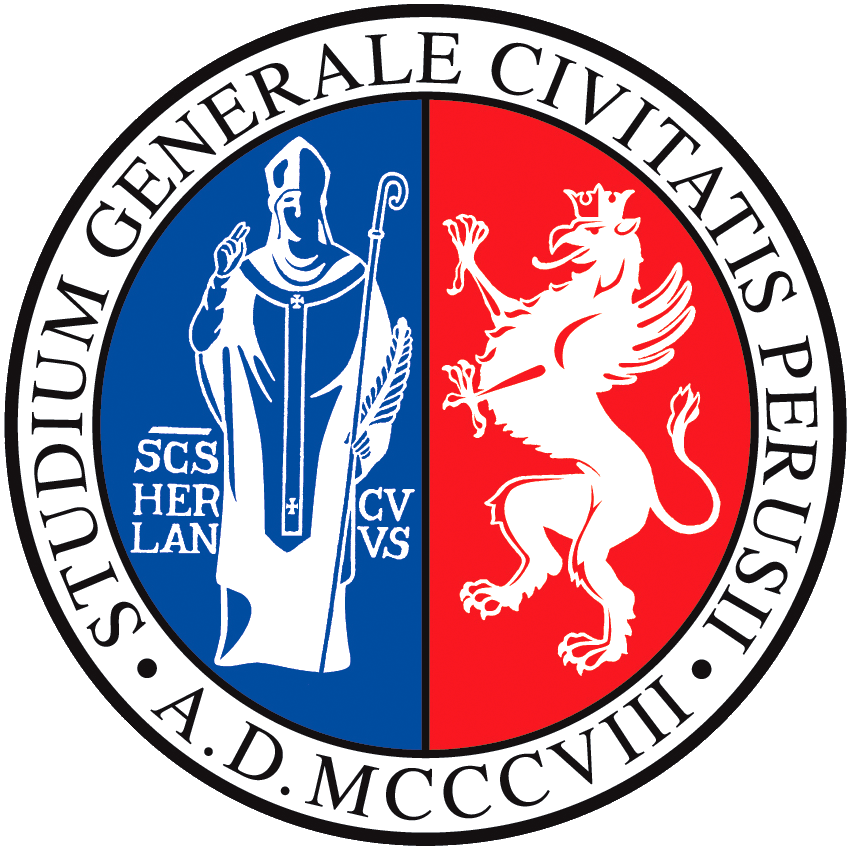 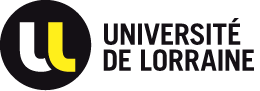 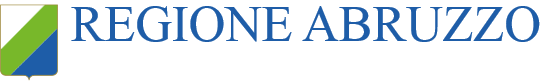 Dernière mise à jour le 04-11-2019
Exercice pratique: localiser et connecter les composants d’un groupe motopropulseur d’un véhicule à PC à hydrogène
Exercice: Imprimez les pages de la “SECTION D’IMPRESSION” de ce document et découpez les composants en suivant les lignes de points. Dessinez la forme d’un véhicule vue du dessus ou dessinez un rectangle sur le tableau blanc/noir puis localisez les composants suivant la théorie expliquée précédemment. Etiquetez chaque rôle d’un composant et mettez les en relation à chaque autre afin de construire un groupe motopropulseur fonctionnel.
Exemple basé sur la Toyota Mirai
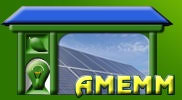 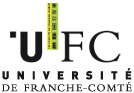 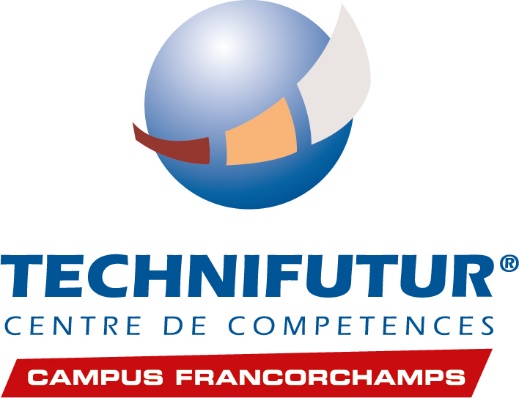 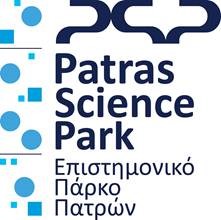 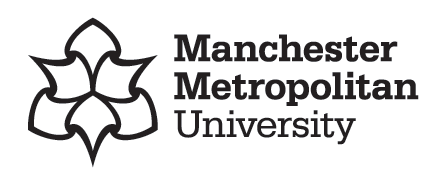 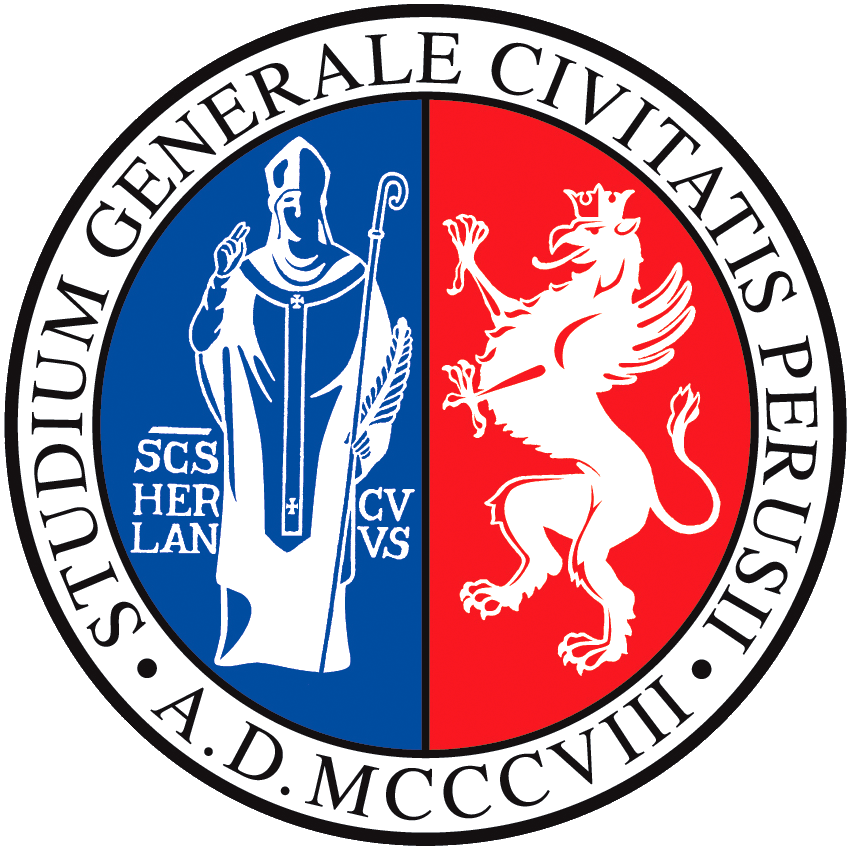 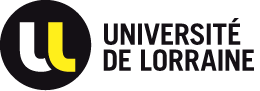 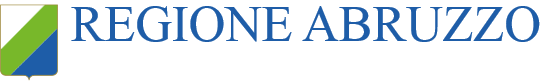 Dernière mise à jour le 04-11-2019
Liste des composants
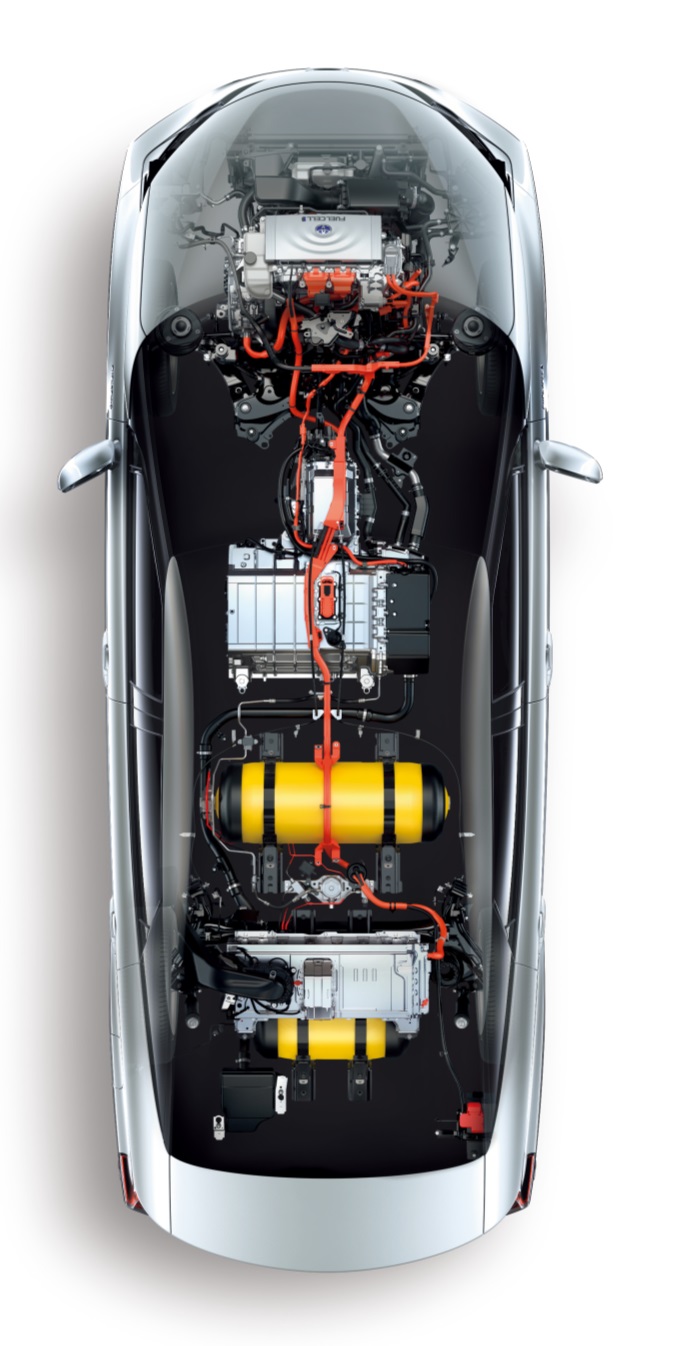 Cadre du chassis
Prise de remplissage
Réservoir(s) d’hydrogène
Régulateur de pression
Pile à combustible
Auxiliaires de la pile à combustible (exercice secondaire)
	Radiateur et circuit de refroidissement
Pompe à hydrogène et onduleur
Filtre à air
Compresseur à air & refroidissement intermédiare
Humidificateur
Echappement
Batterie à haute tension
Onduleur à traction
Moteur électrique
Transmission et roues
6a,c,d
1
8
10
10
9
6b,e
5
3
4
7
2
6f
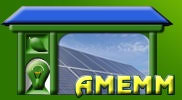 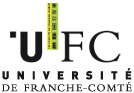 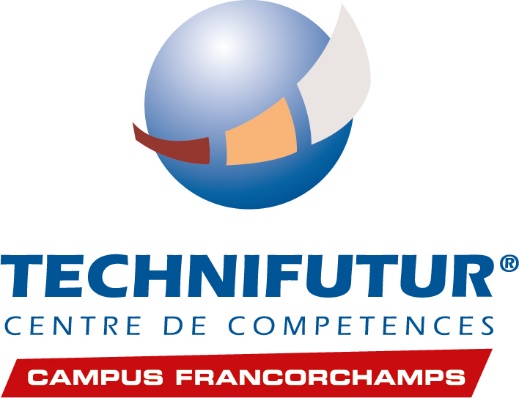 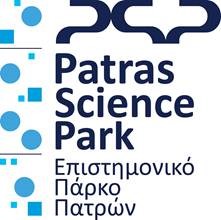 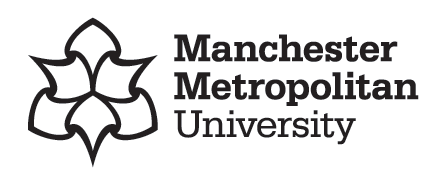 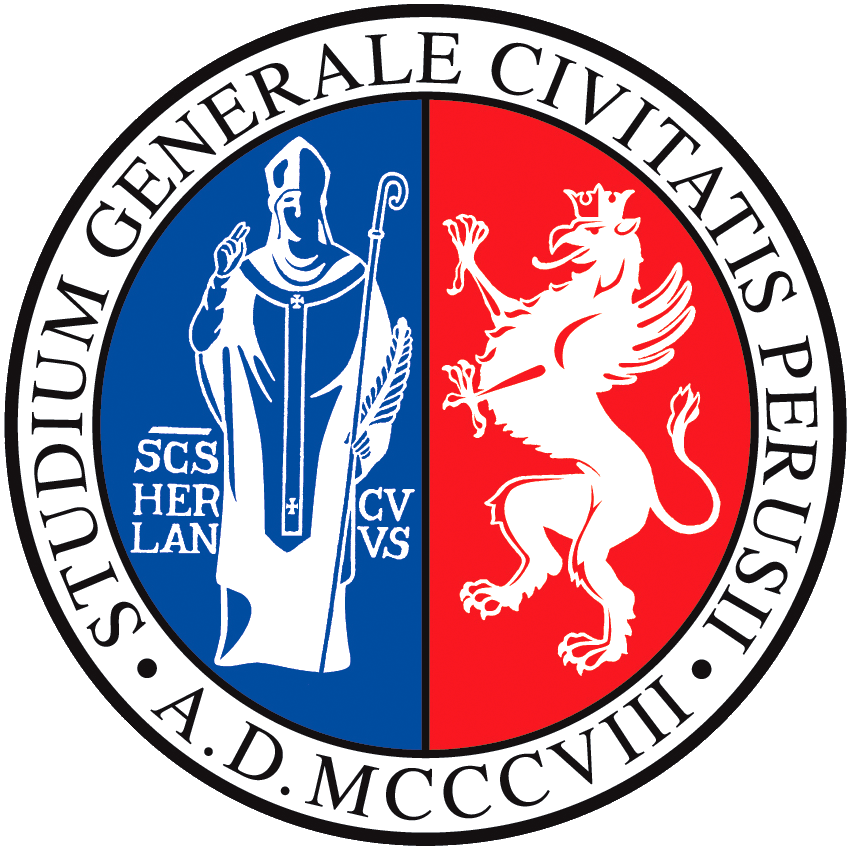 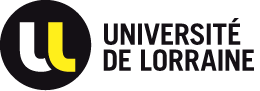 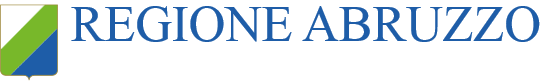 Dernière mise à jour le 04-11-2019
2. Prise de remplissage
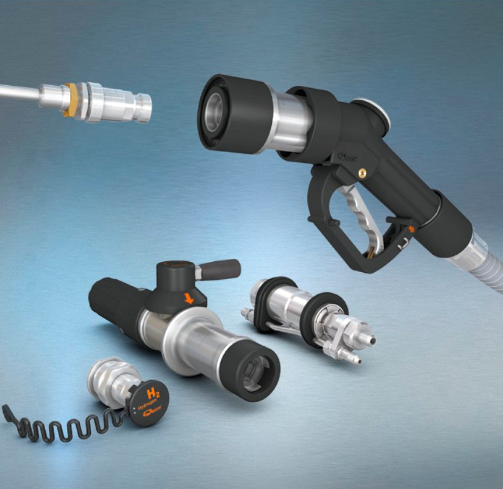 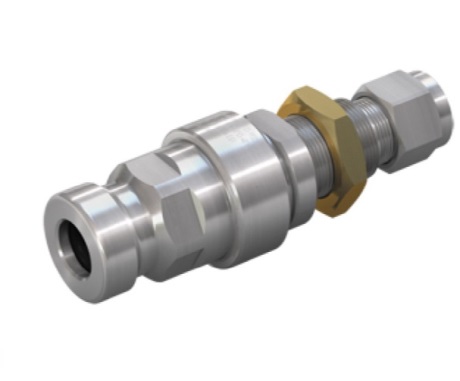 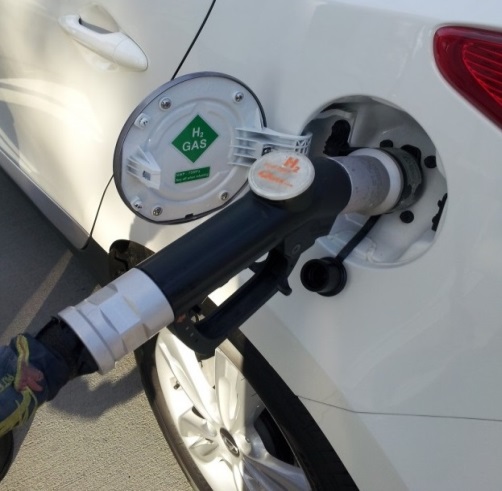 Source: WEH
Cette prise est située sur la carrosserie, près du tronc et non loin des reservoirs. Elle est connectée aux reservoirs de pression et sera connectée au pistolet de remplissage de la station chaque fois que le conducteur a besoin de faire le plein.
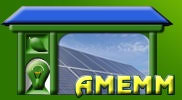 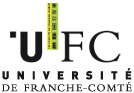 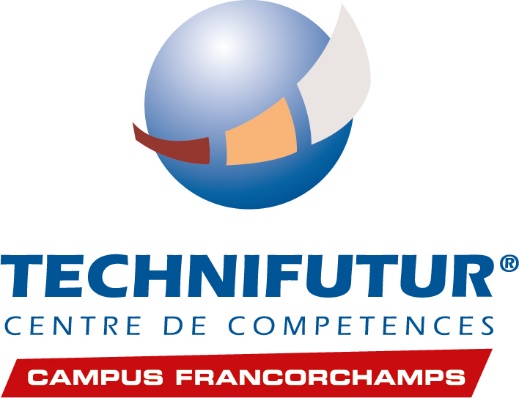 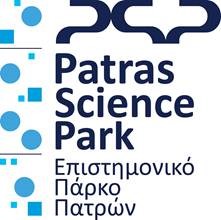 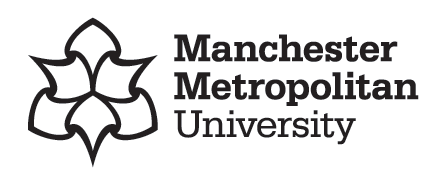 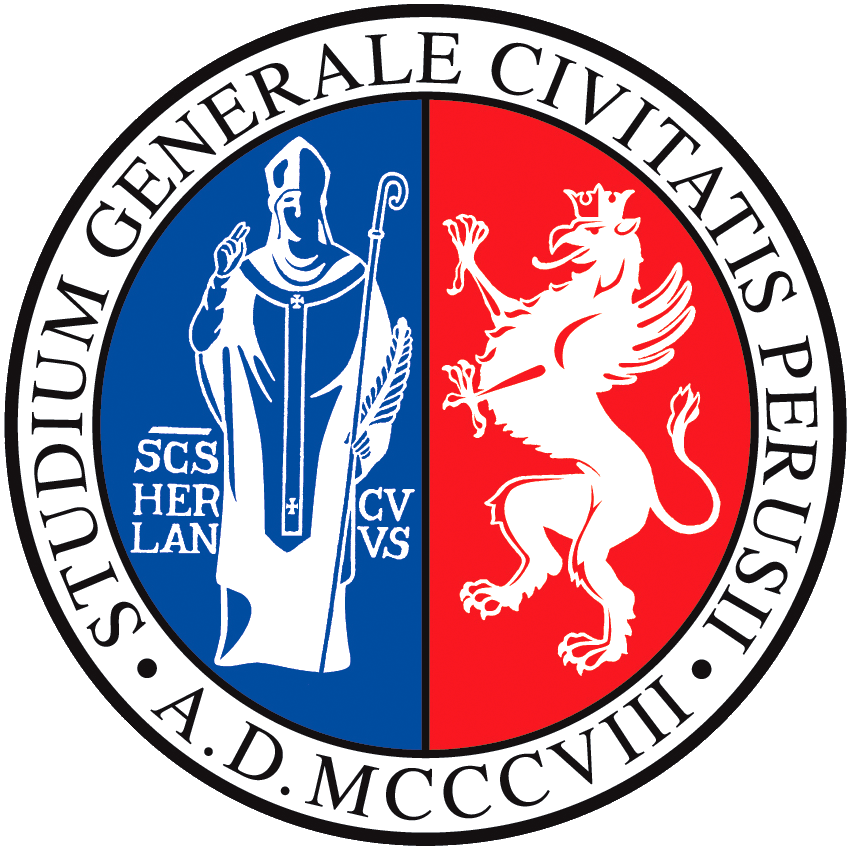 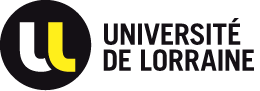 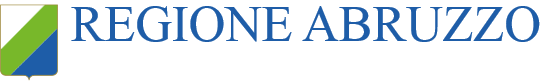 Dernière mise à jour le 04-11-2019
3. Réservoirs d’hydrogène sous pression
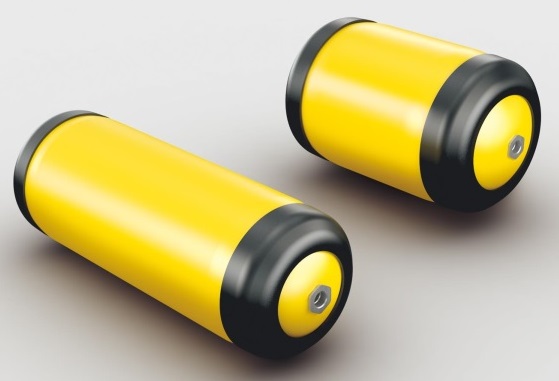 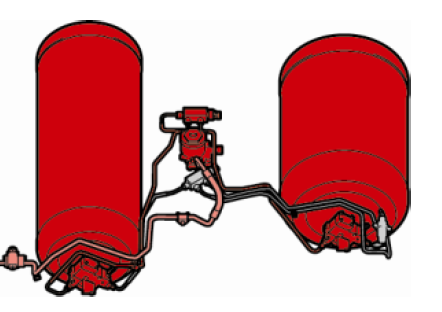 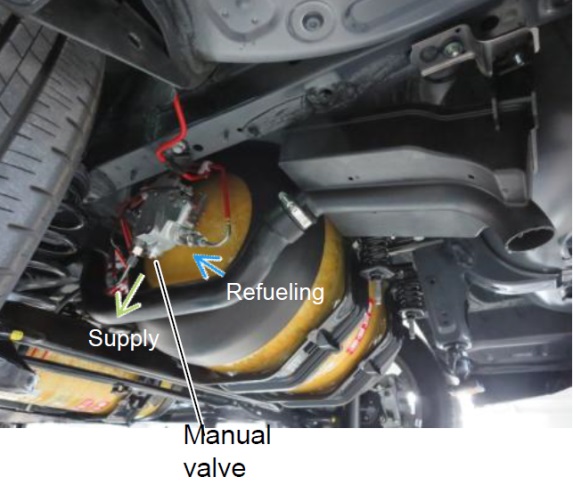 Les reservoirs sont utilisés pour stocker 5kg d’hydrogène sous forme de gaz sous une pression de 700 bars. Ils sont fabriqués avec 3 couches qui sont faites de plastique (doublure), de composites de fibres de carbone (intermédiare) et de fibres de verre (extérieur).
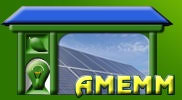 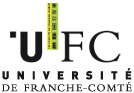 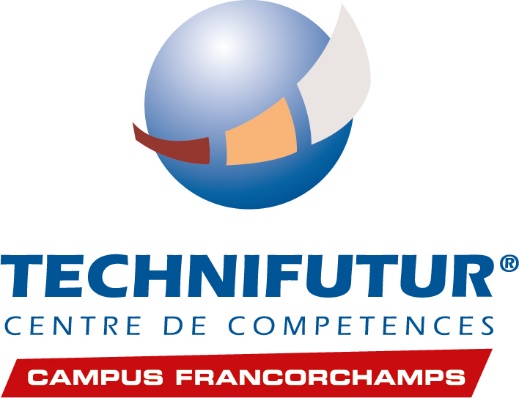 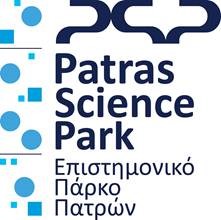 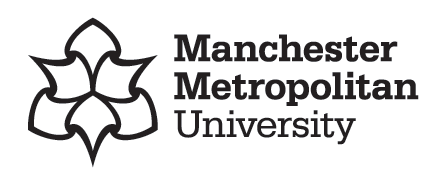 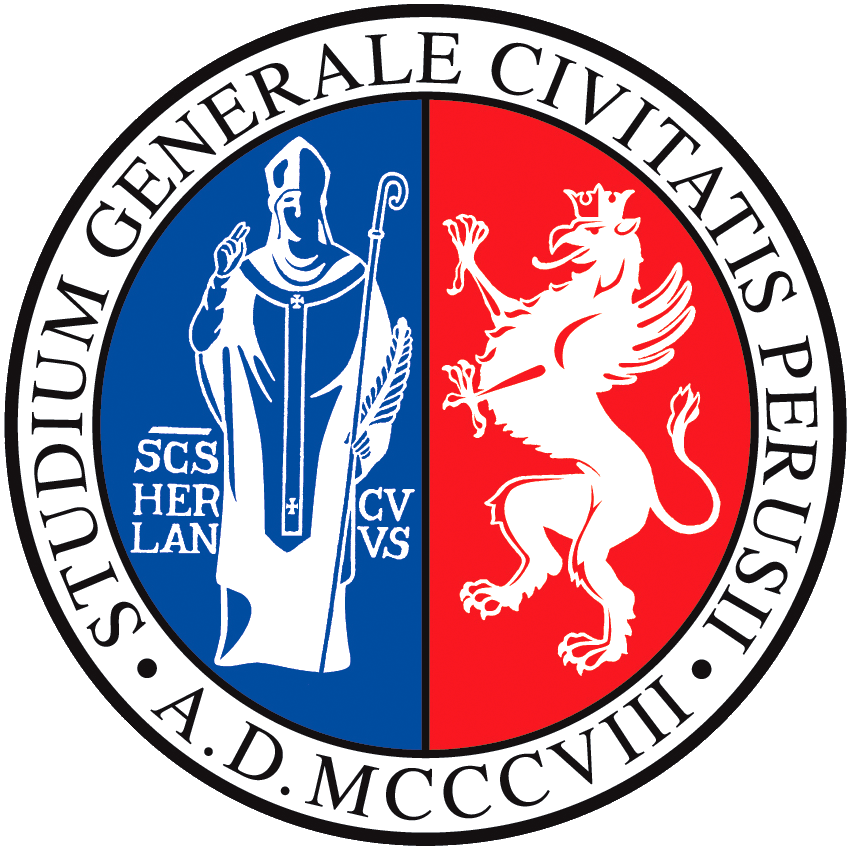 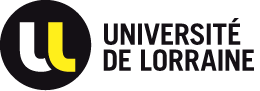 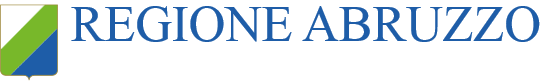 Dernière mise à jour le 04-11-2019
4. Régulateur de pression
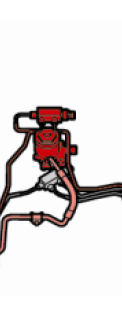 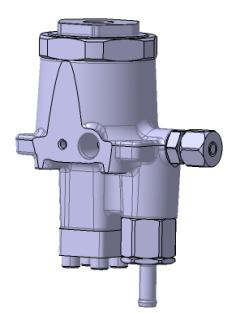 out
in
in
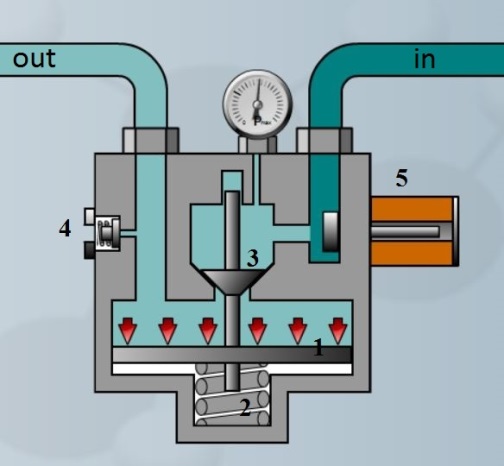 in
out
Ce dispositif mécanique est utilisé pour réduire une pression provenant du reservoir à une pression intermédiare, généralement 10-15 bars. Les injecteurs de la PC réduisent alors la pression à 1 bar, ce qui correspond à la pression d’admission de la PC à H2
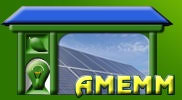 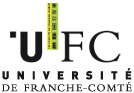 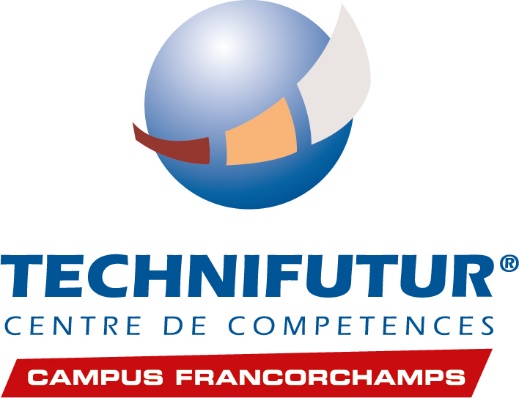 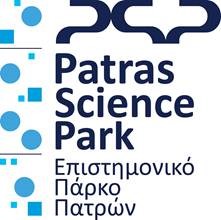 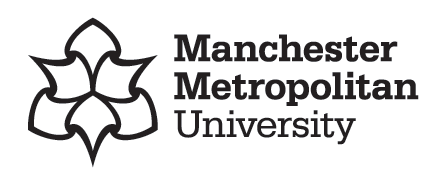 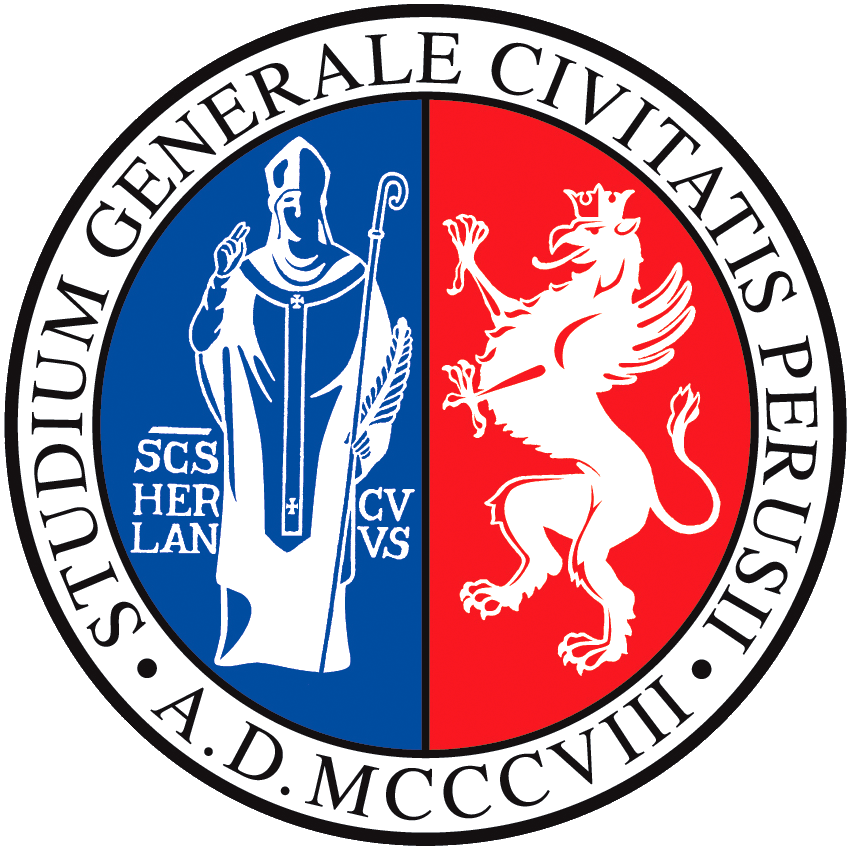 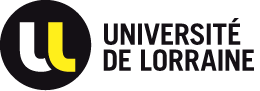 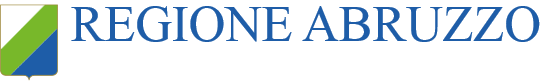 Dernière mise à jour le 04-11-2019
5. Empilement de la pile à combustible
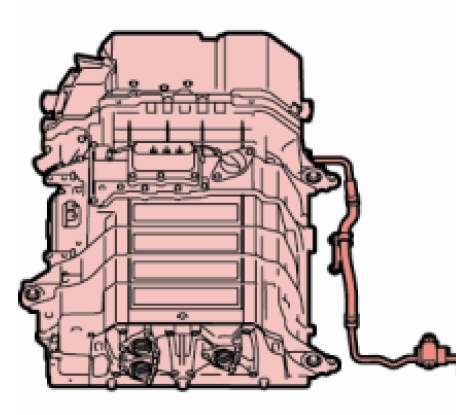 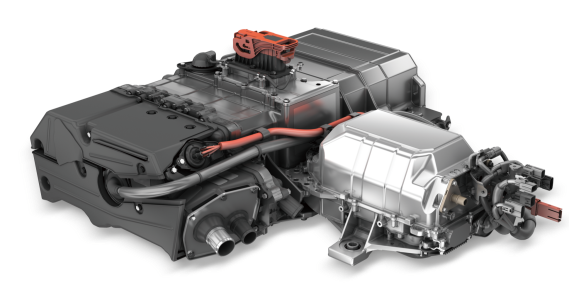 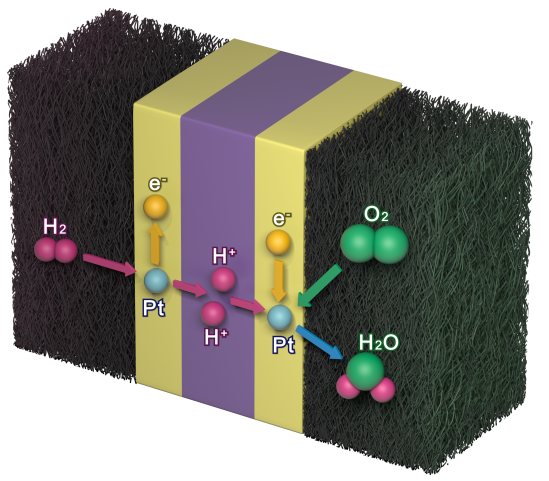 Cette PC est utilisée pour produire de l’électricité qui alimentera le véhicule. La puissance moyenne est d’environ 100kW. La PC est parfois associée à un circuit boosteur pour une augmentation de la tension.
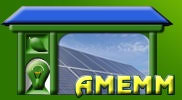 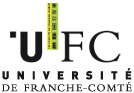 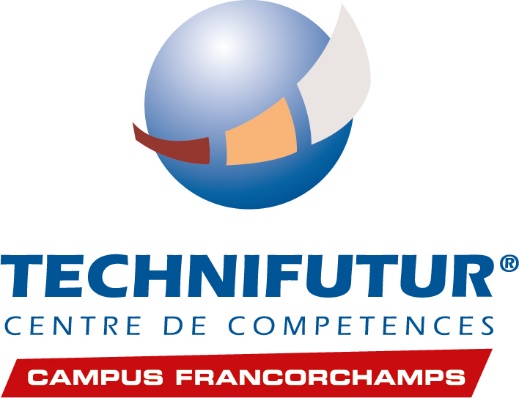 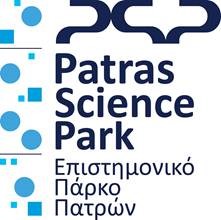 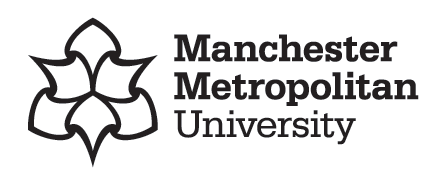 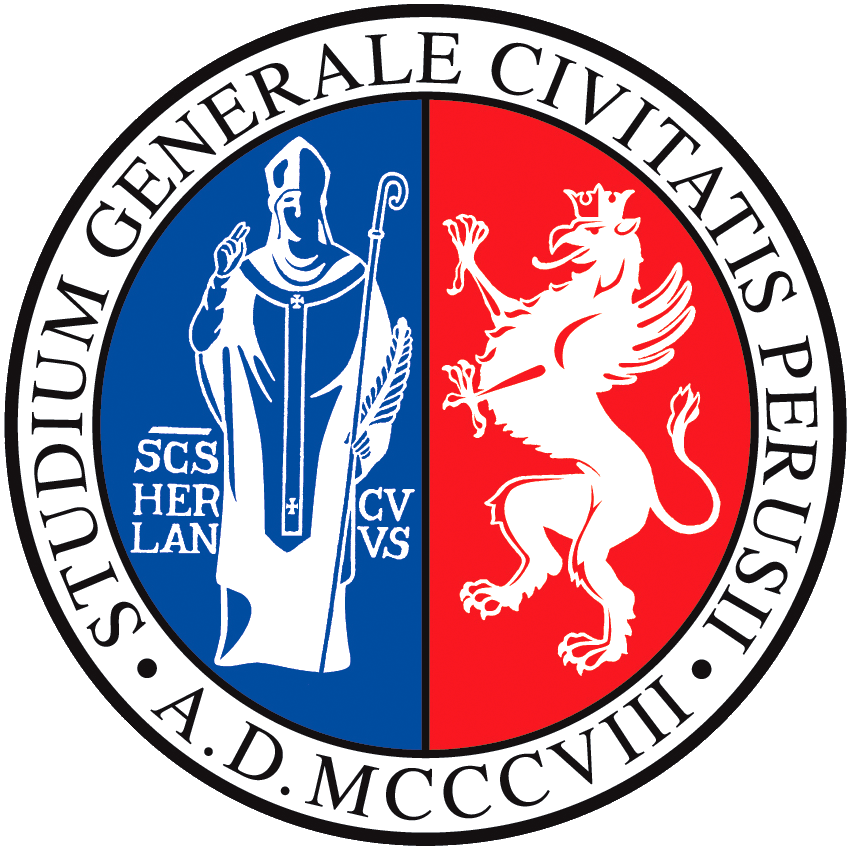 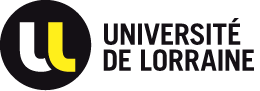 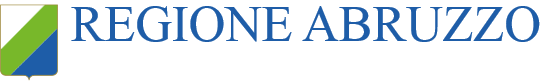 Dernière mise à jour le 04-11-2019
7. Batterie à haute tension
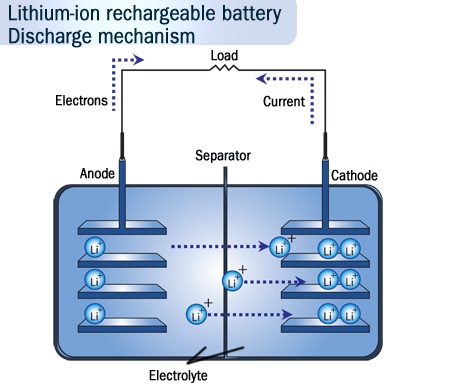 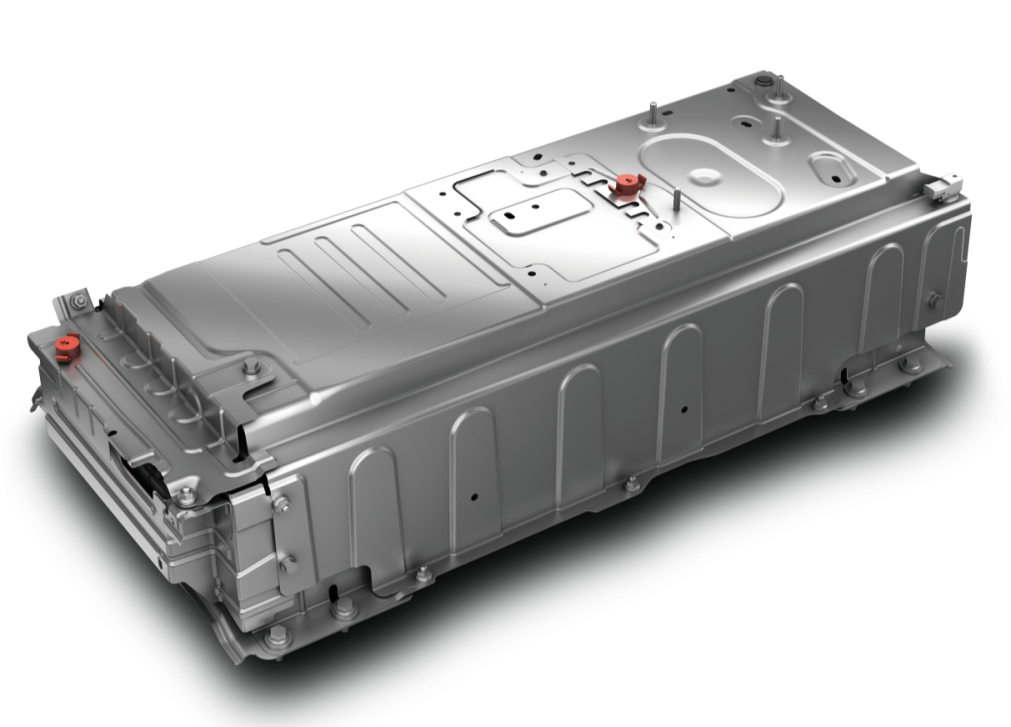 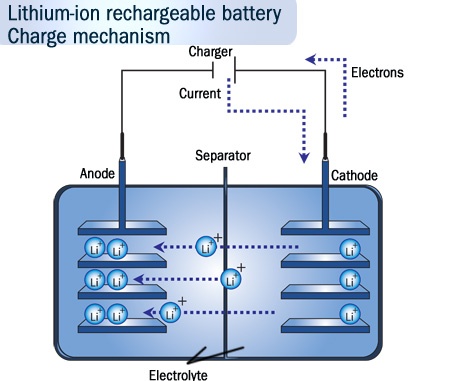 Cette batterie est utilisée comme un système de puissance de pointe. L’énergie peut être immédiatement utilisée los de l’accélération des auxiliaries de la PC. Elle est aussi utilisée pour stocker l’énregie récupérée lors du freinage.
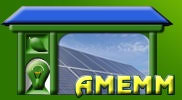 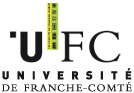 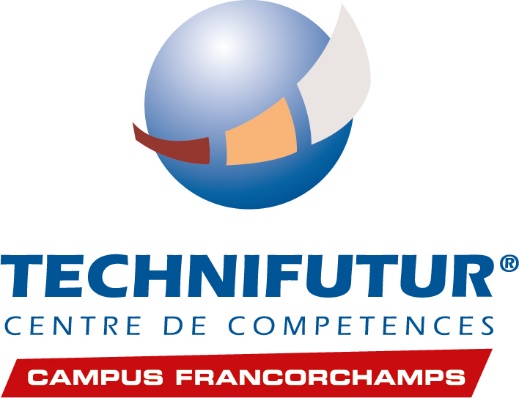 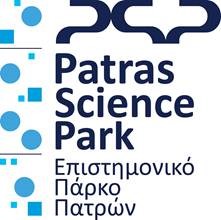 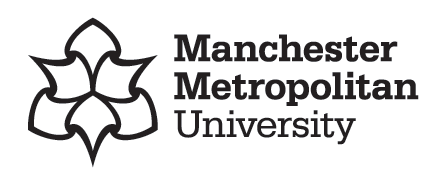 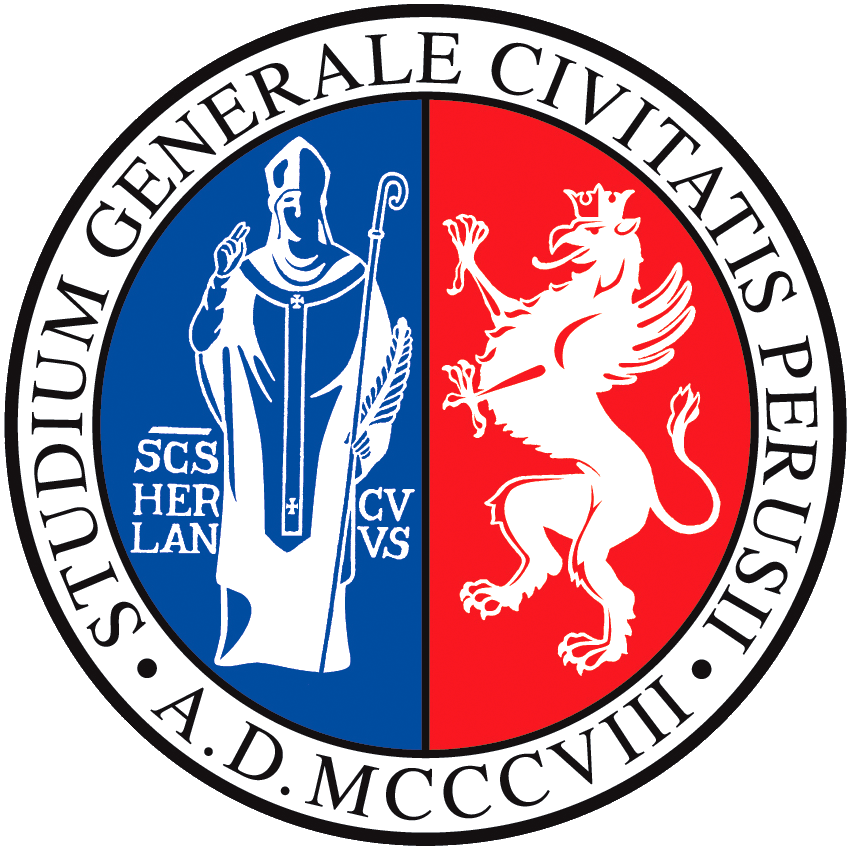 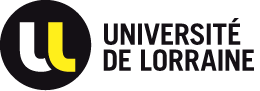 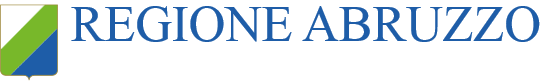 Dernière mise à jour le 04-11-2019
8. Onduleur à traction (électronique de puissance)
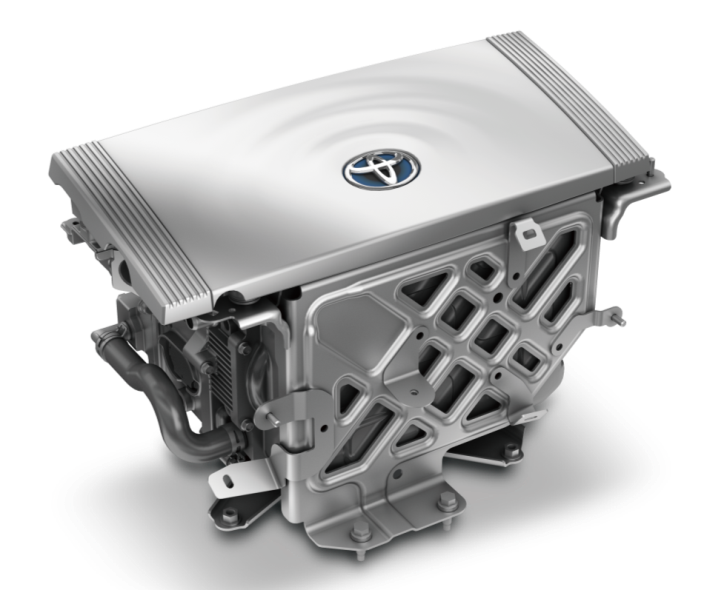 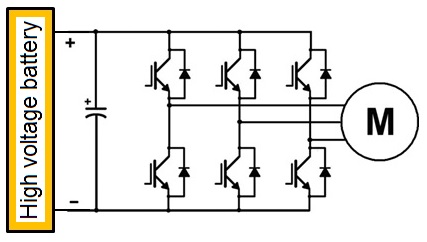 L’onduleur à traction est un composant électronique à haute tension. Il est utilisé pour pour transformer le courant continu (DC) de la batterie et de la PC en courant alternatif pour alimenter le moteur électrique. Par le contrôle de la fréquence et de la tension du courant alternatif, elle contrôle alors la vitesse du moteur également.
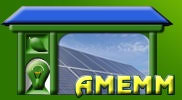 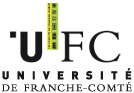 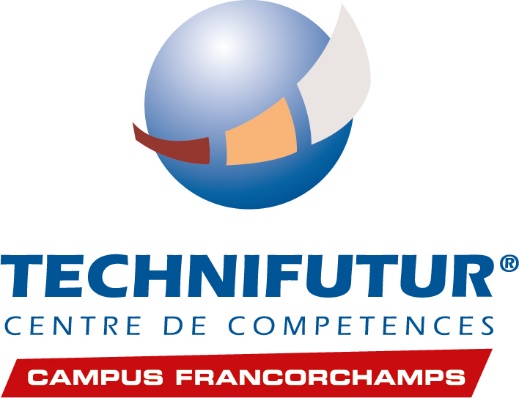 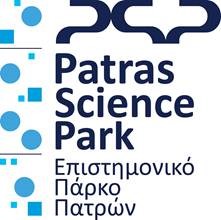 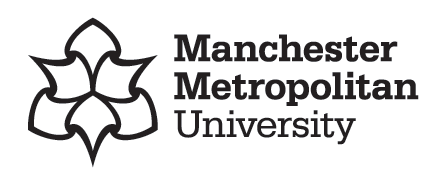 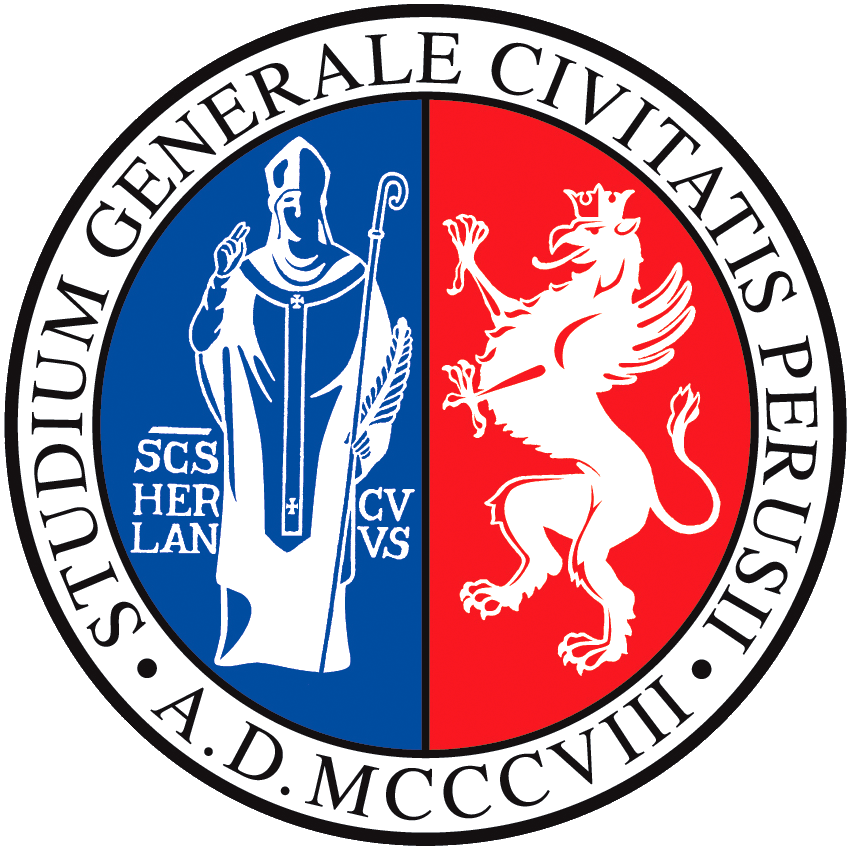 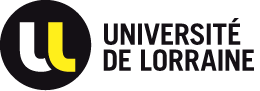 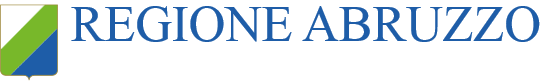 Dernière mise à jour le 04-11-2019
9. Moteur électrique à courant alternatif triphasé. (e-Motor)
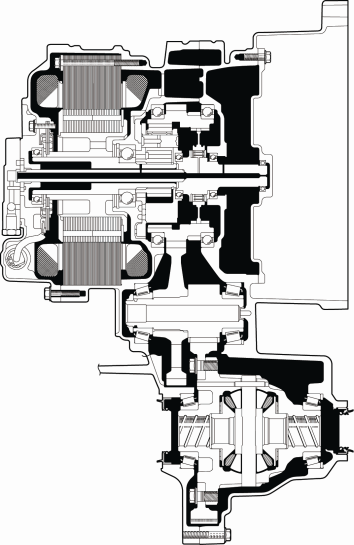 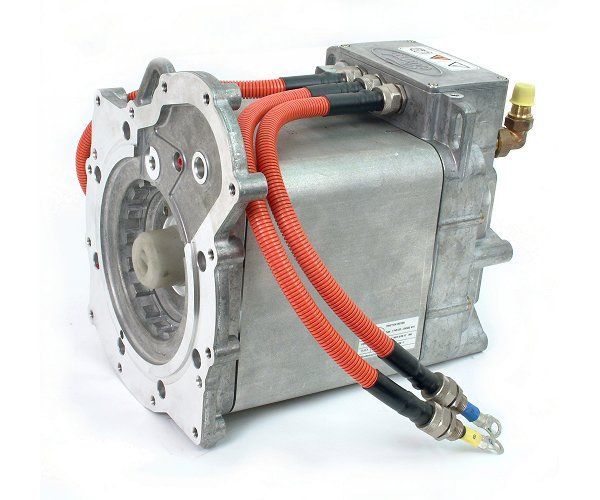 Le moteur électrique est utilisé pour transformer l’énergie électrique en énergie mécanique. C’est une machine réversible triphasée alimentée par une tension alternative du courant alternatif (AC). La vitesse de rotation dépend de la tension et de la fréquence du signal.
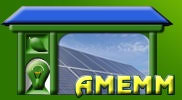 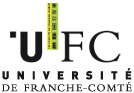 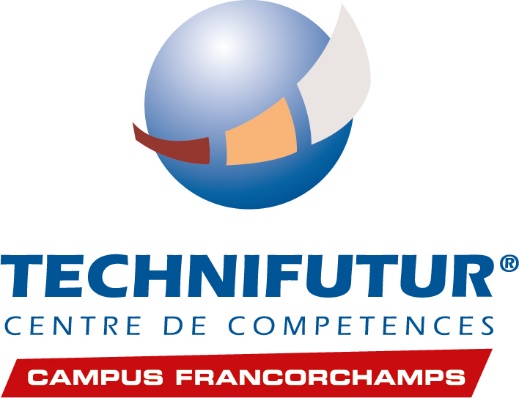 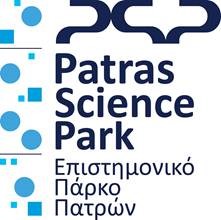 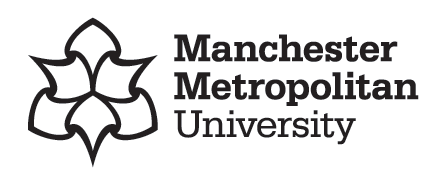 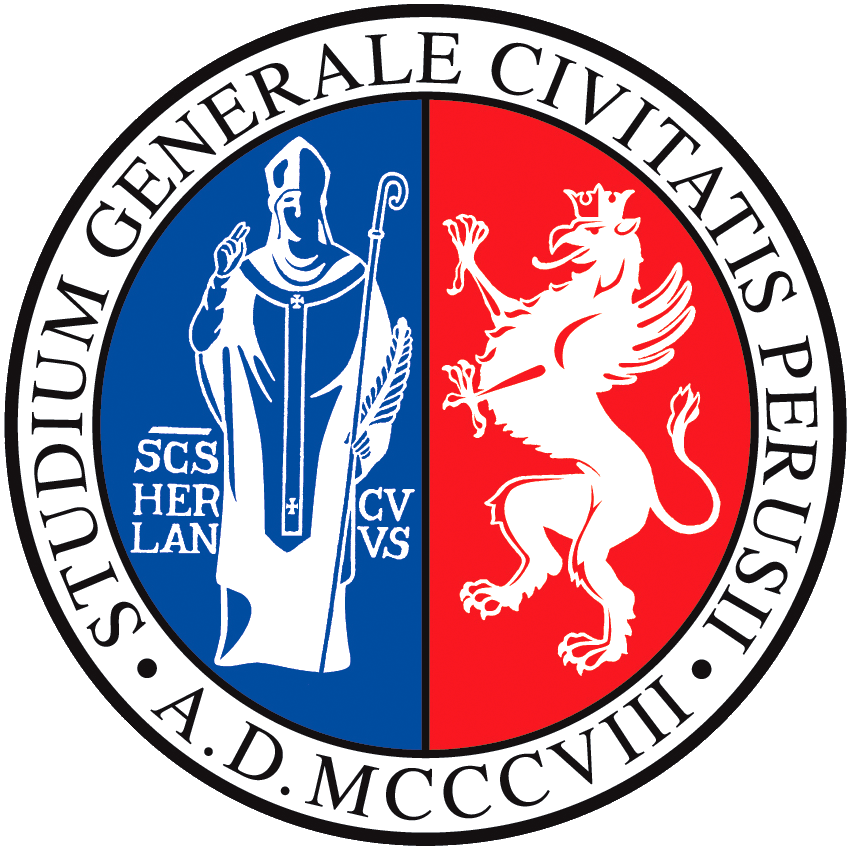 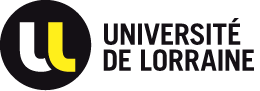 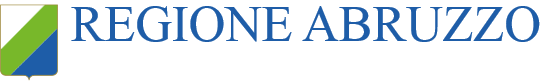 Dernière mise à jour le 04-11-2019
10. Moteur électrique + système de transmission et roues
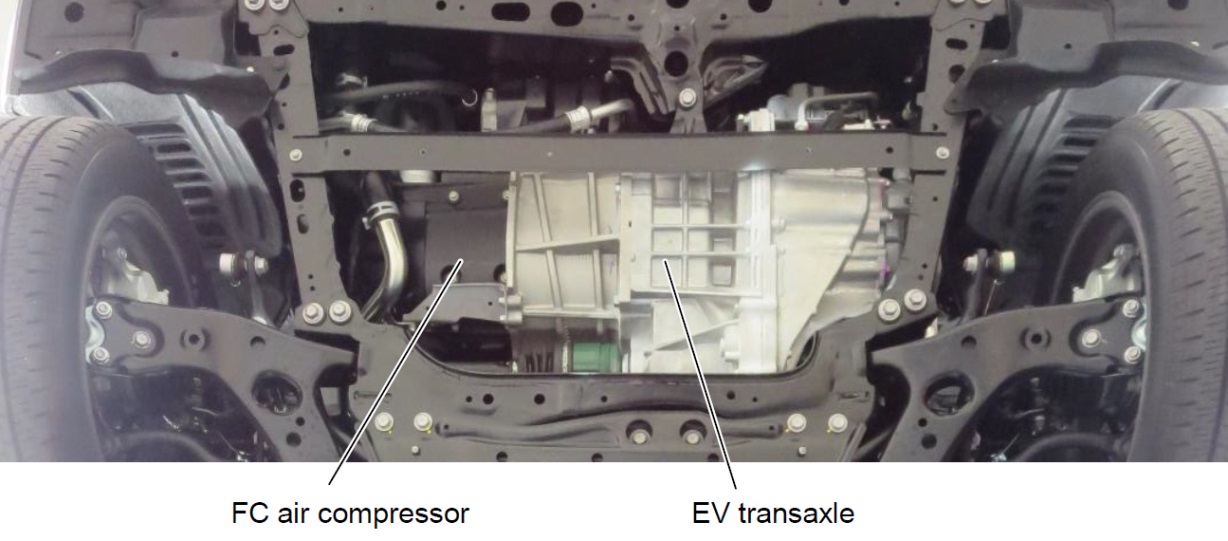 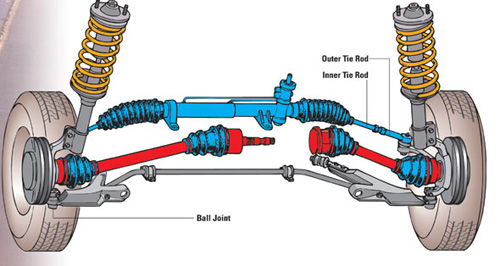 La sortie du moteur électrique est reliée à une boîte de vitesse simplifée incluant une vitesse et un différentiel. Les cardans sont alors reliés aux roues et transmettent la puissance mécanique.
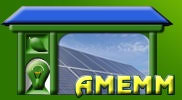 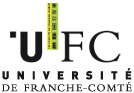 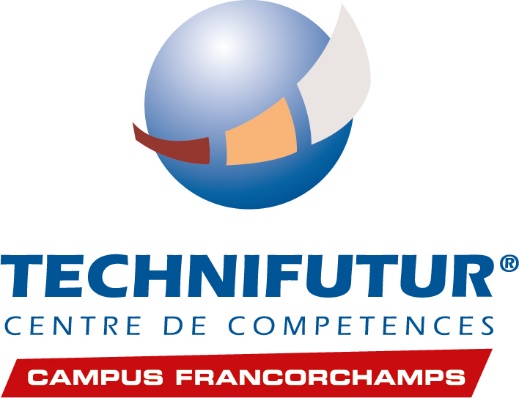 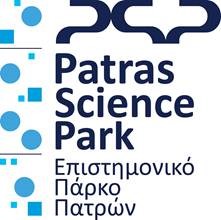 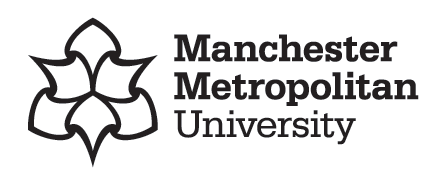 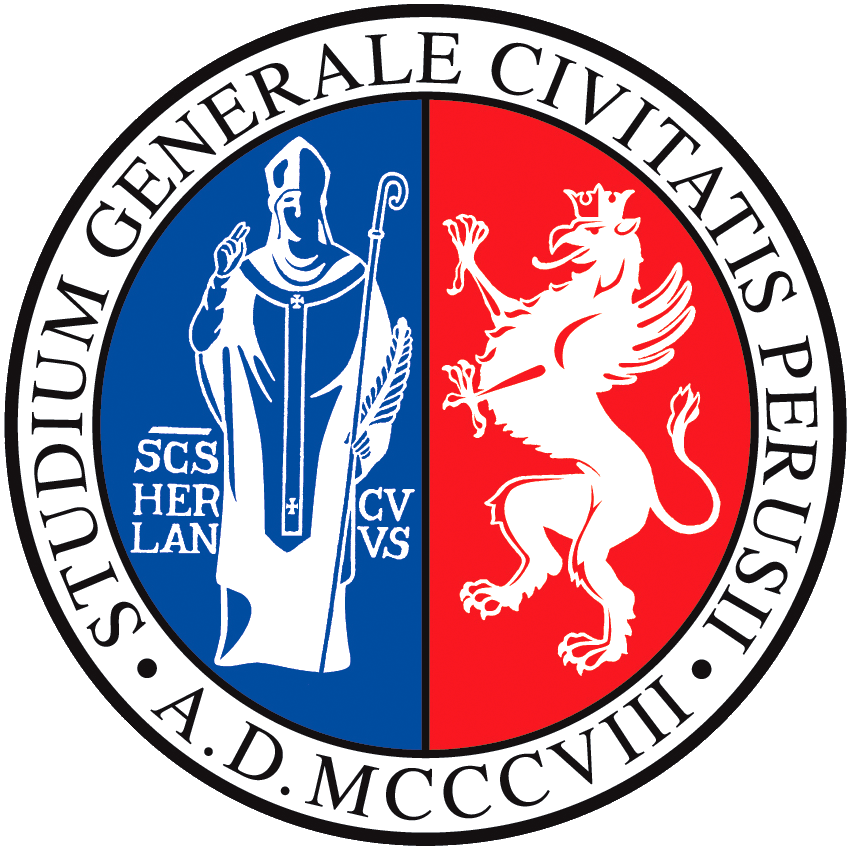 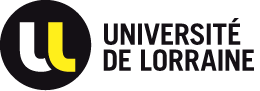 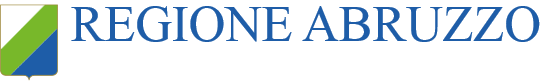 Dernière mise à jour le 04-11-2019
Exercice pratique: localiser et connecter les composants d’un groupe motopropulseur d’un véhicule à PC à hydrogène
SECTION D’IMPRESSION
Exemple basé sur la Toyota Mirai
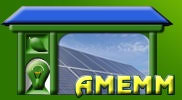 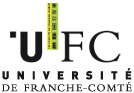 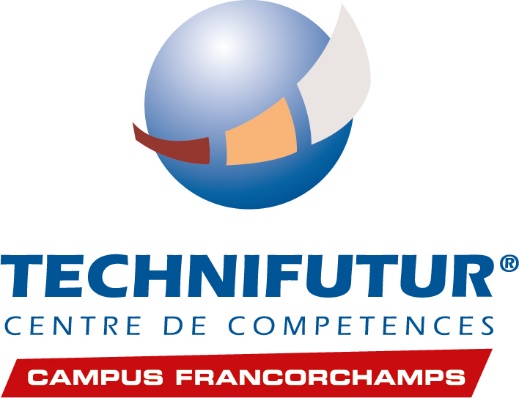 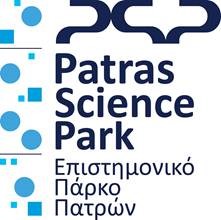 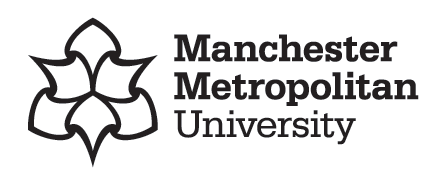 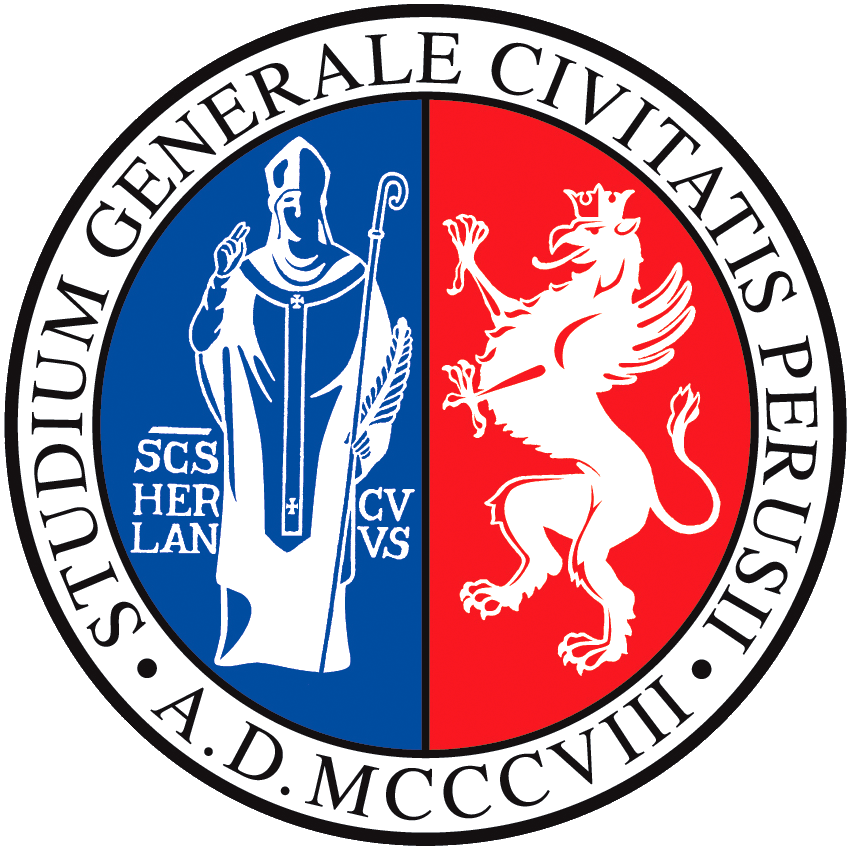 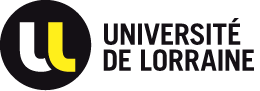 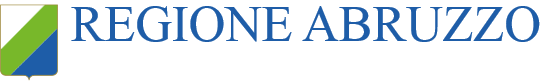 Dernière mise à jour le 04-11-2019
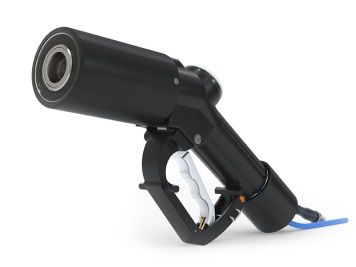 OUT
IN
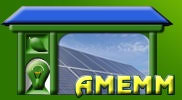 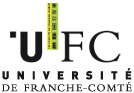 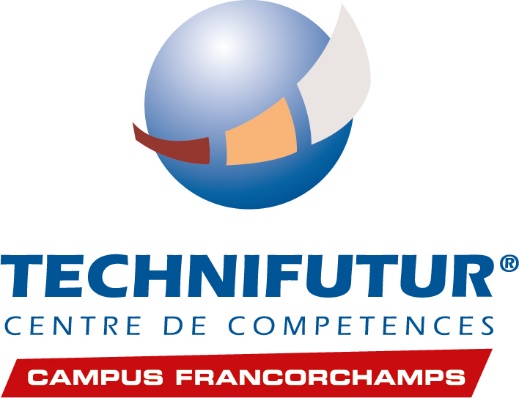 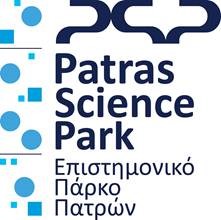 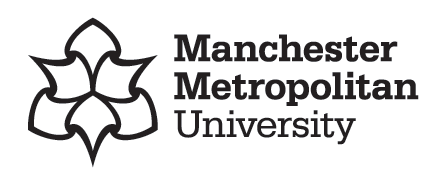 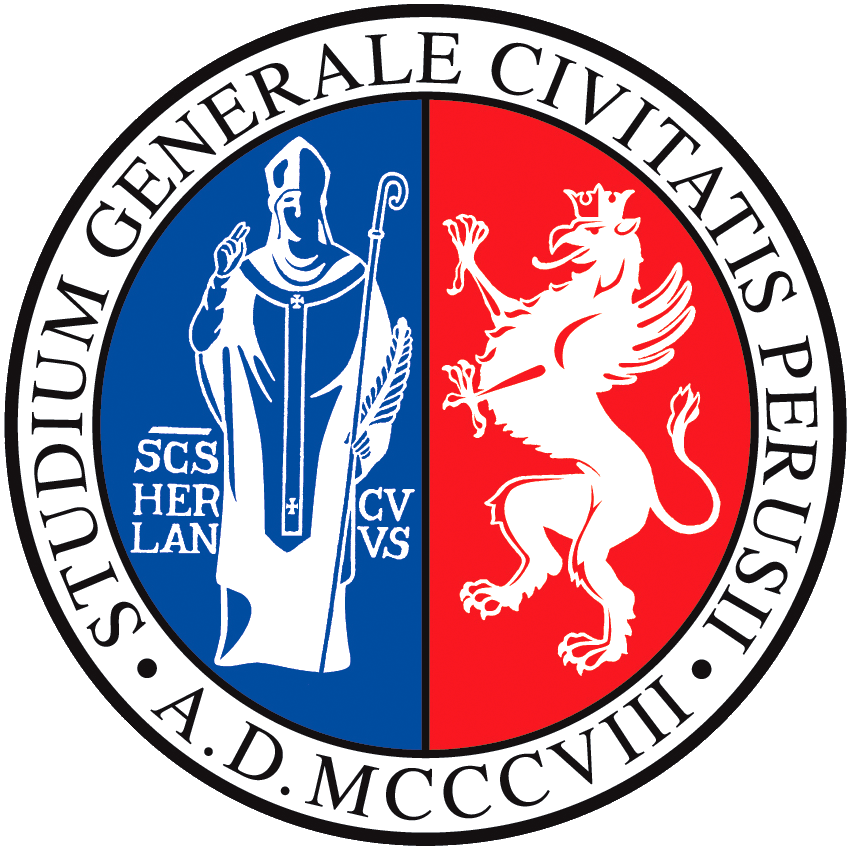 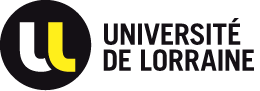 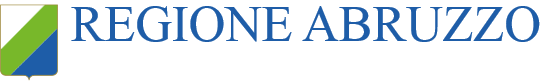 Dernière mise à jour le 04-11-2019
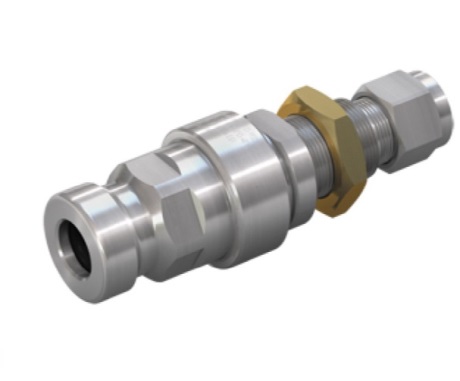 OUT
IN
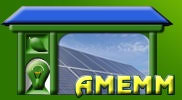 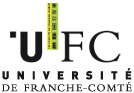 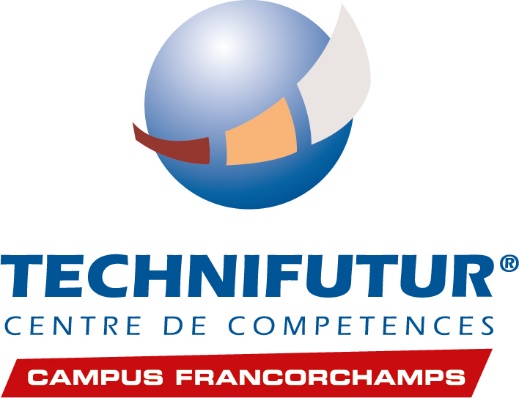 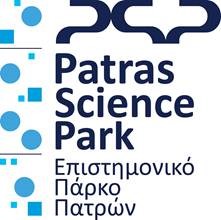 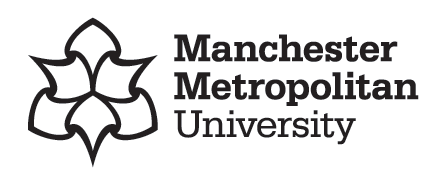 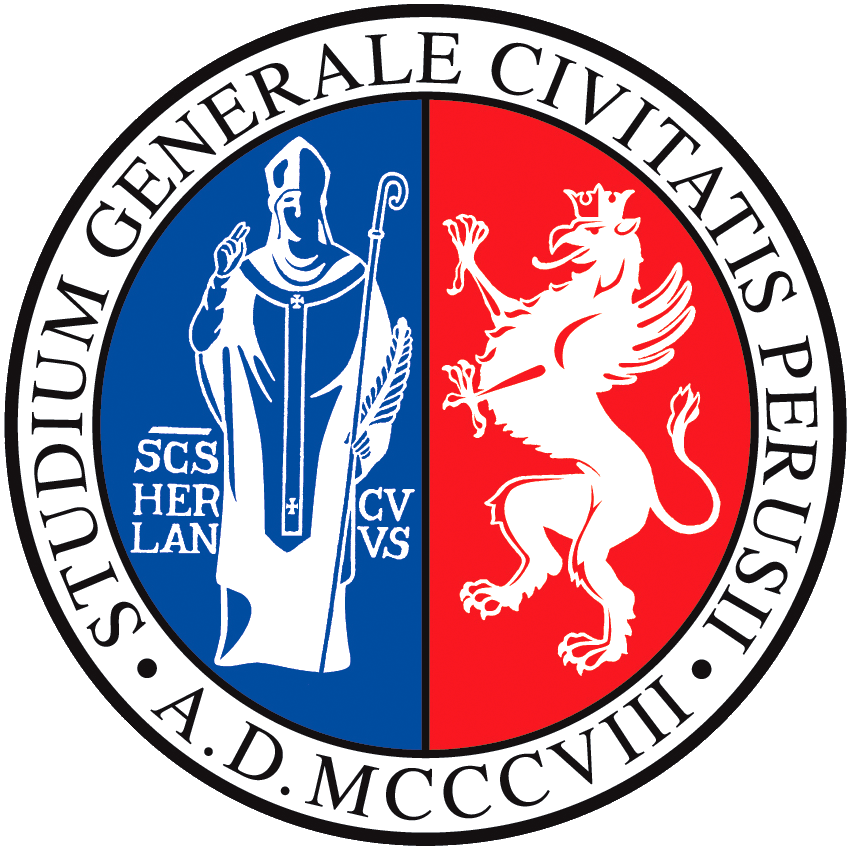 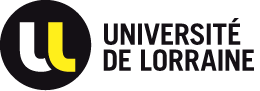 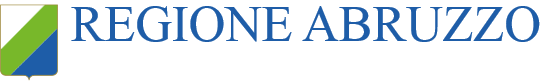 Dernière mise à jour le 04-11-2019
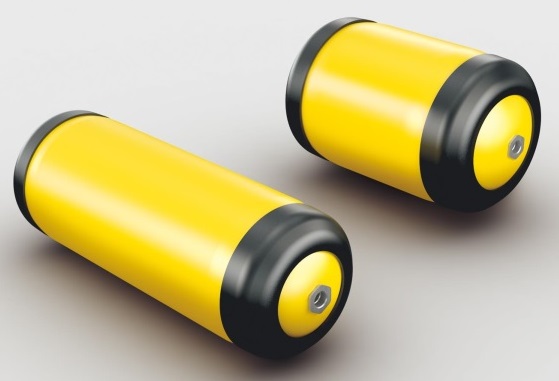 H2 IN
H2 OUT
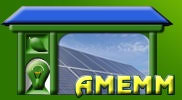 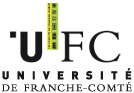 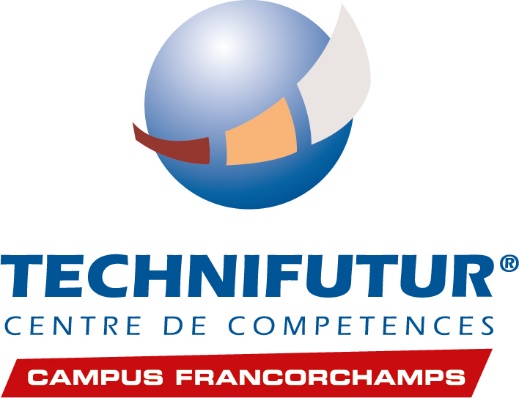 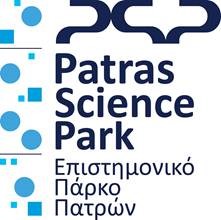 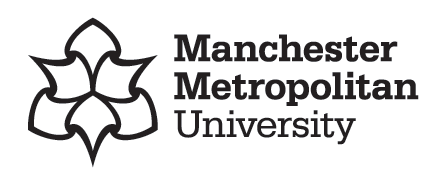 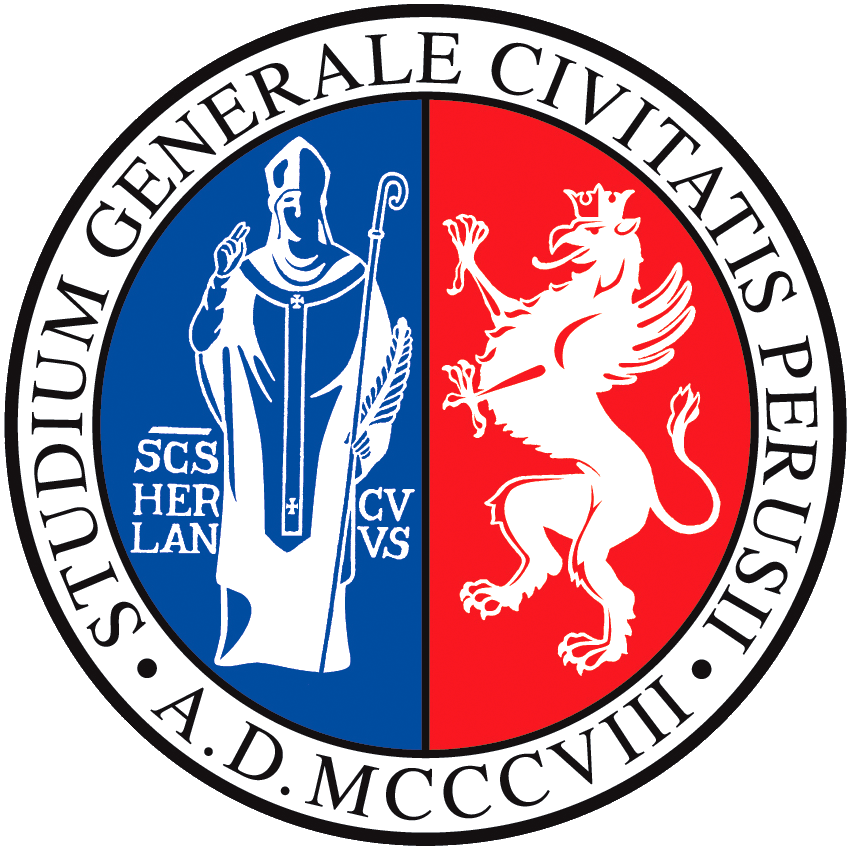 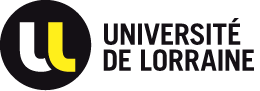 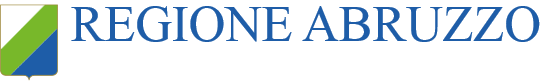 Dernière mise à jour le 04-11-2019
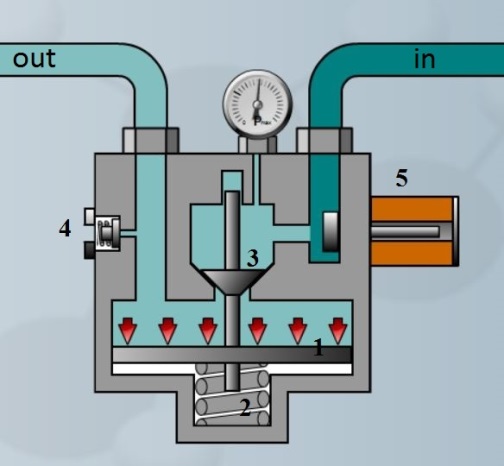 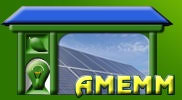 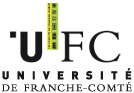 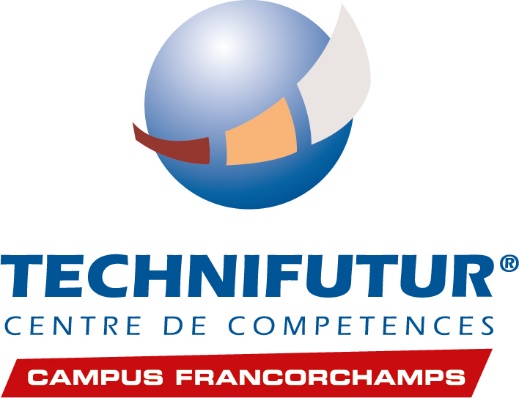 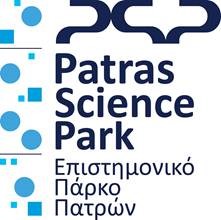 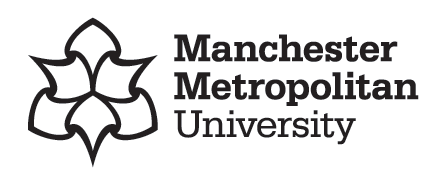 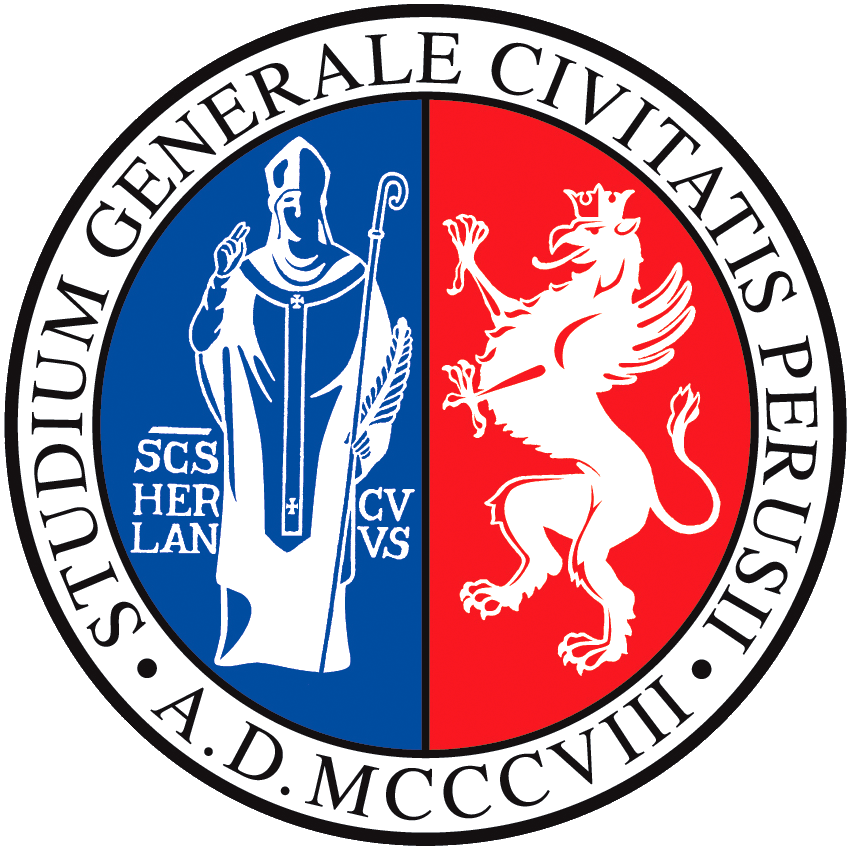 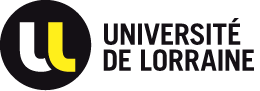 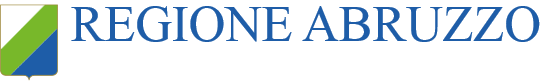 Dernière mise à jour le 04-11-2019
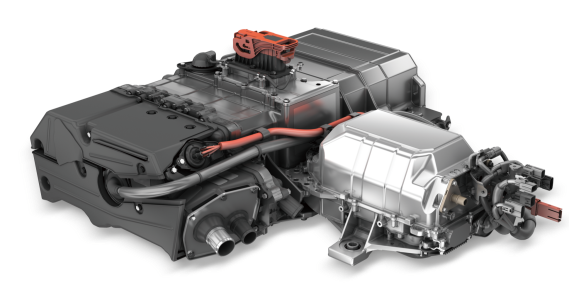 OUT
H2 IN
+          -
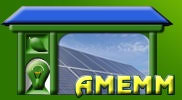 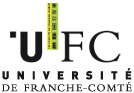 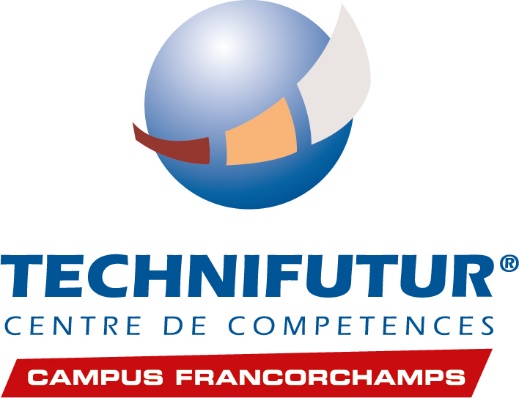 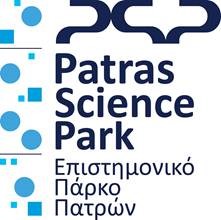 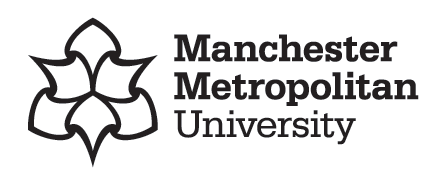 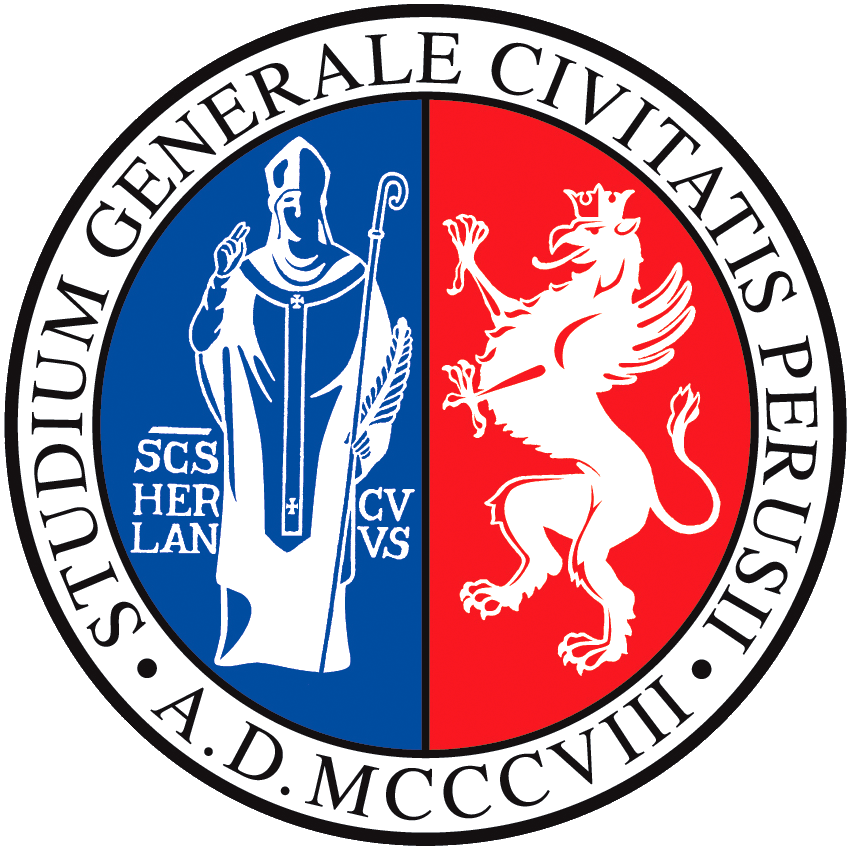 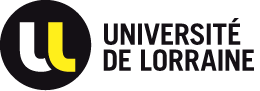 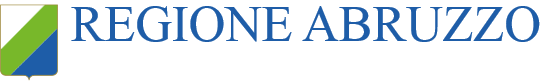 Dernière mise à jour le 04-11-2019
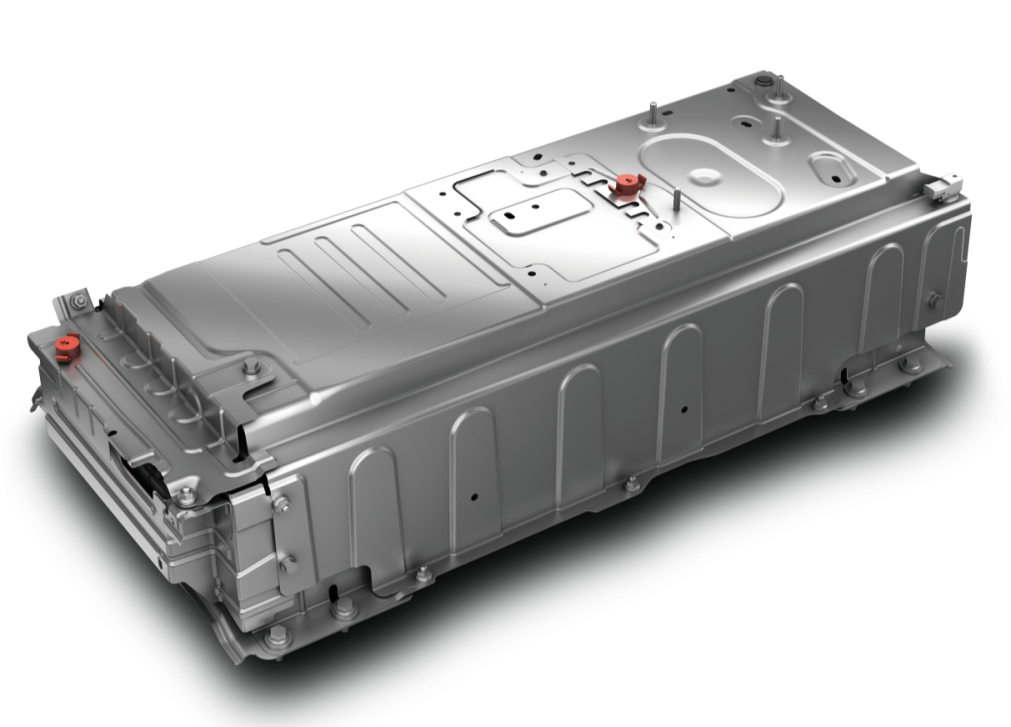 OUT
+        -
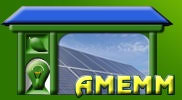 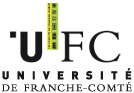 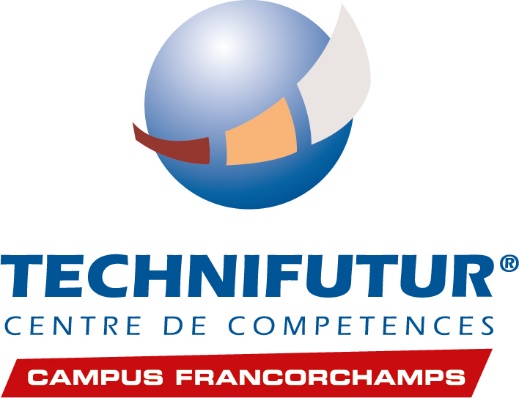 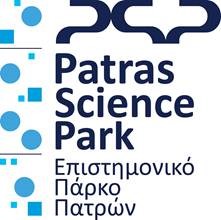 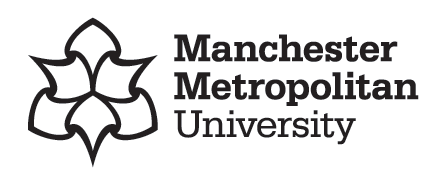 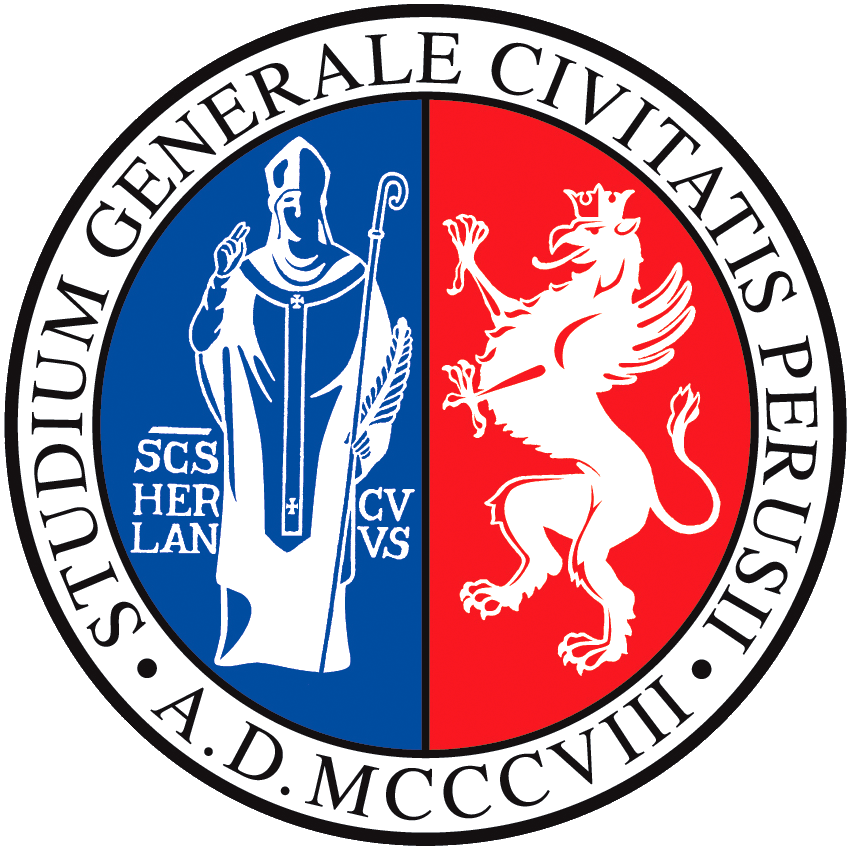 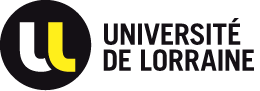 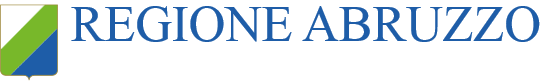 Dernière mise à jour le 04-11-2019
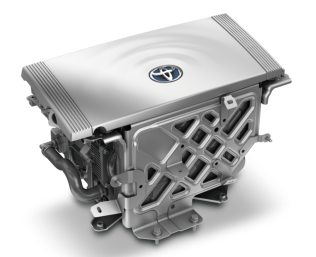 +
IN
-
+
U        V       W
IN
-
OUT
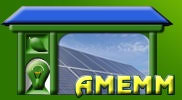 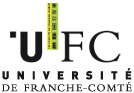 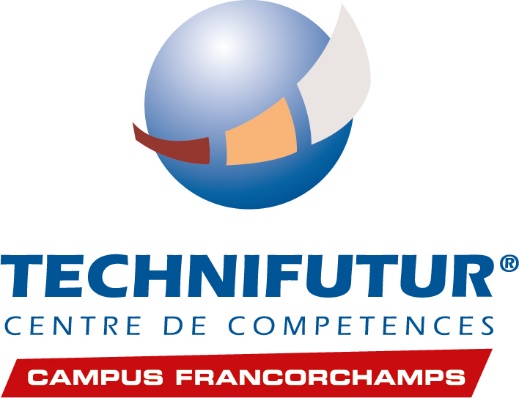 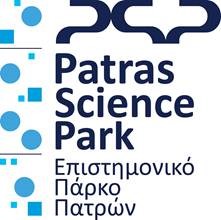 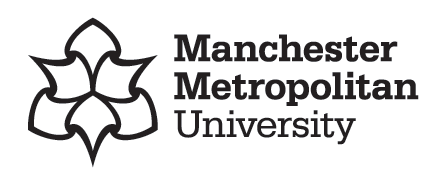 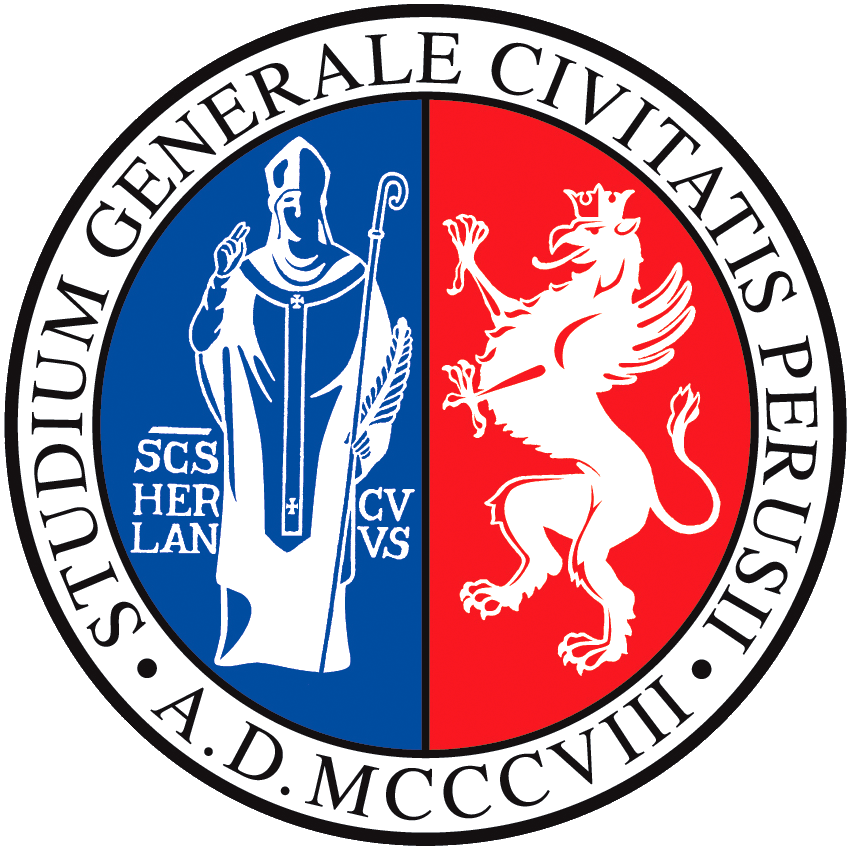 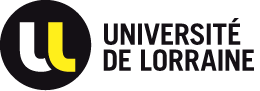 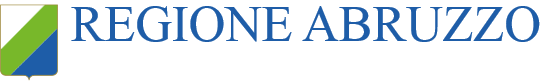 Dernière mise à jour le 04-11-2019
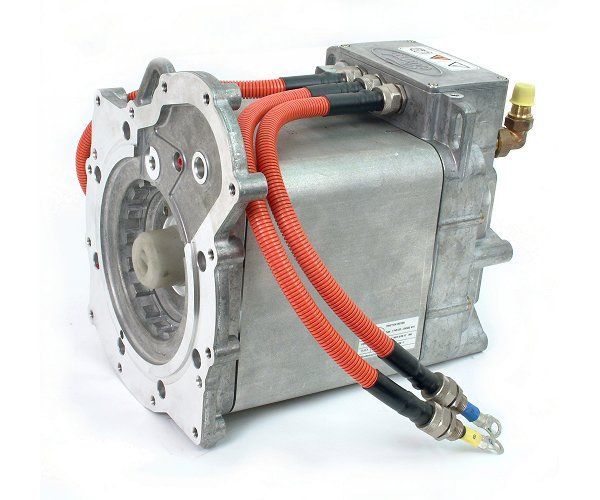 IN        W       V      U
OUT
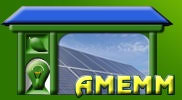 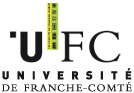 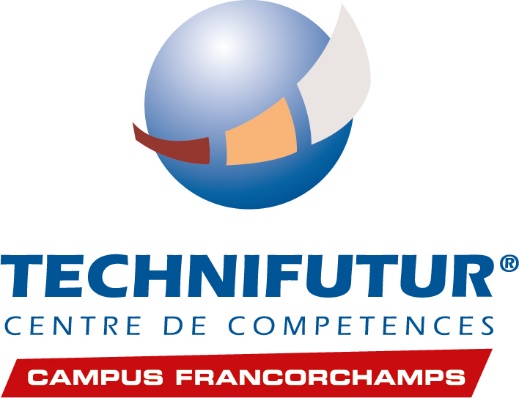 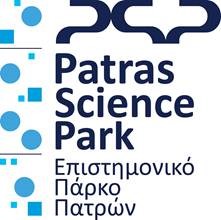 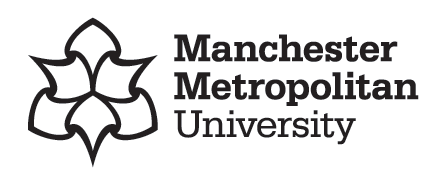 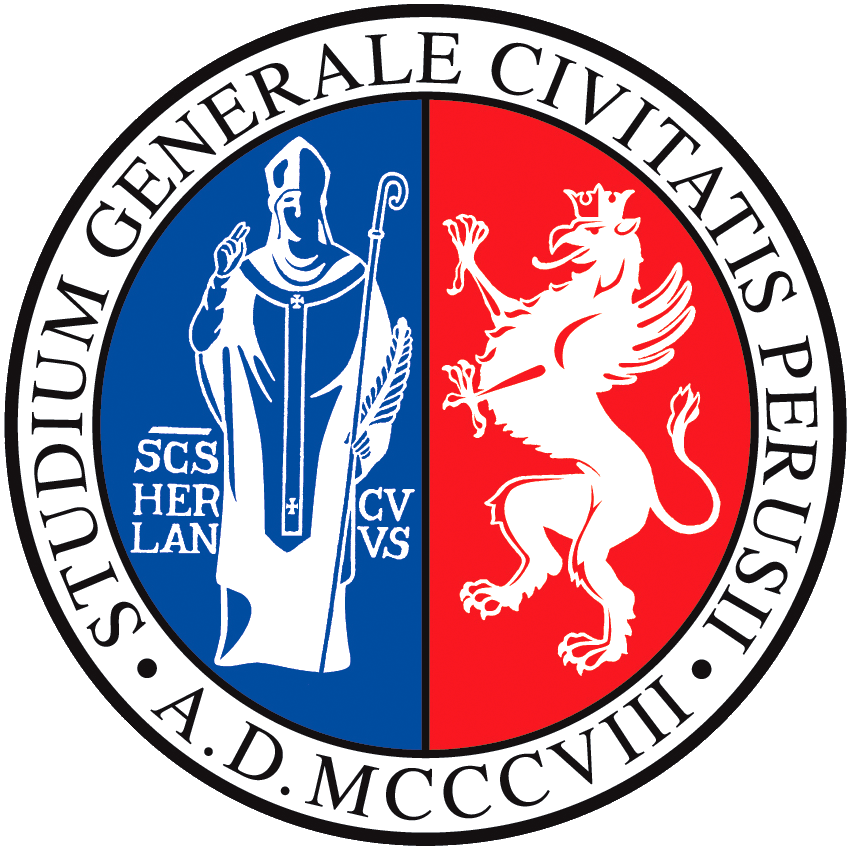 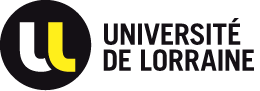 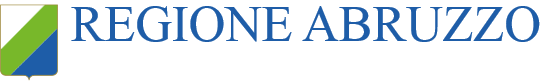 Dernière mise à jour le 04-11-2019
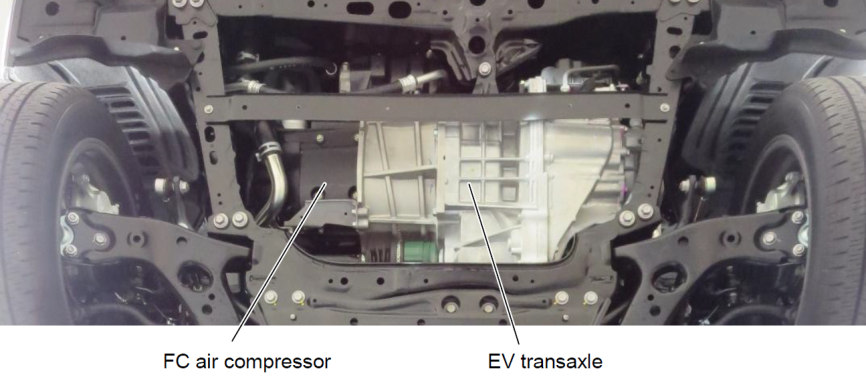 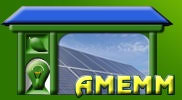 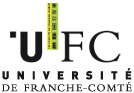 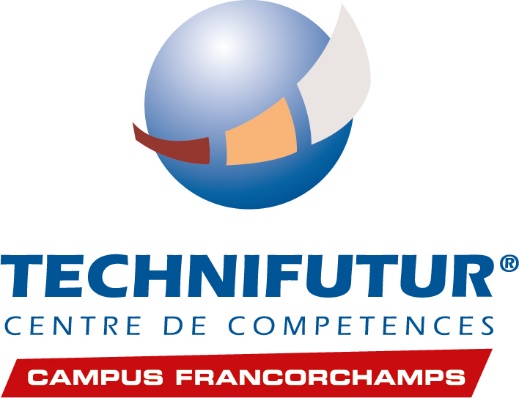 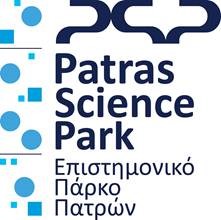 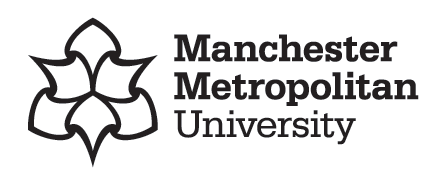 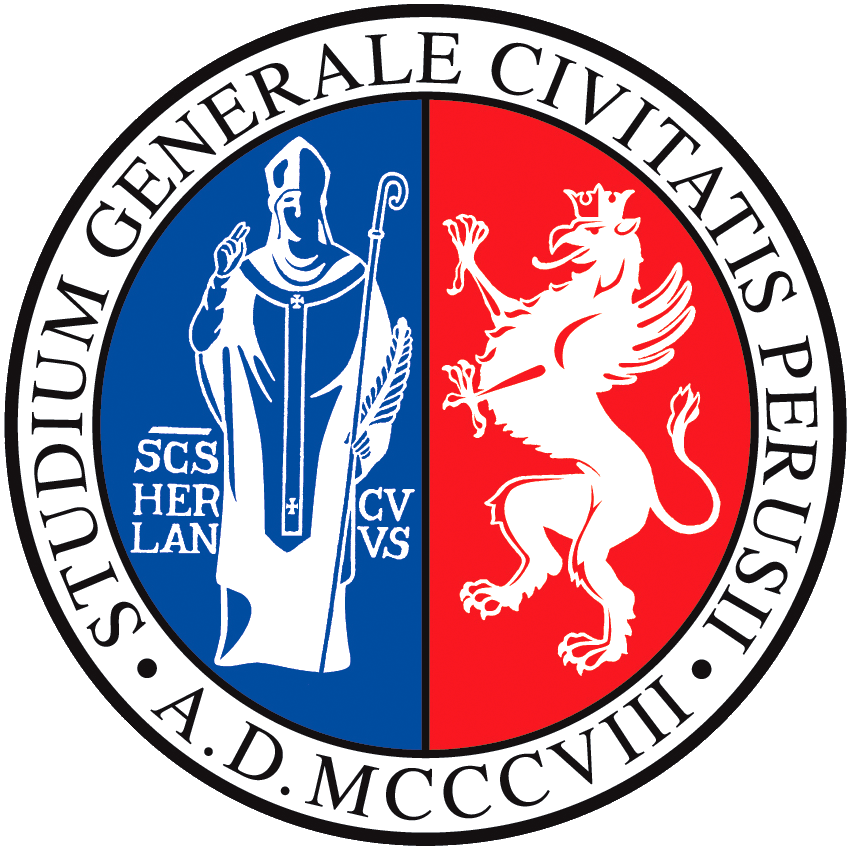 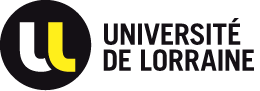 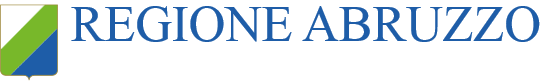 Dernière mise à jour le 04-11-2019